Slides: Lesson Three
Important: Use Presenter View to see speaker notes/suggested teacher script. (Go to lower left corner, click on the circle with three dots, and select “Use Presenter View.”)
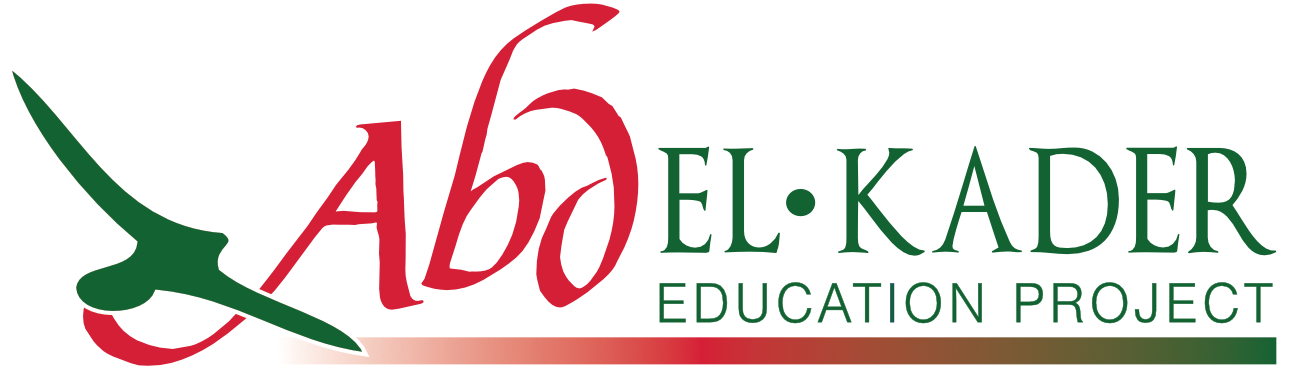 Abd el-Kader to Elkader

revised 2021
[Speaker Notes: In this lesson, we’ll be heading back in time to learn about an extraordinary Muslim hero named Abd el-Kader.]
Who is Abd el-Kader? (Essential question: How do you become the person you want to be?)
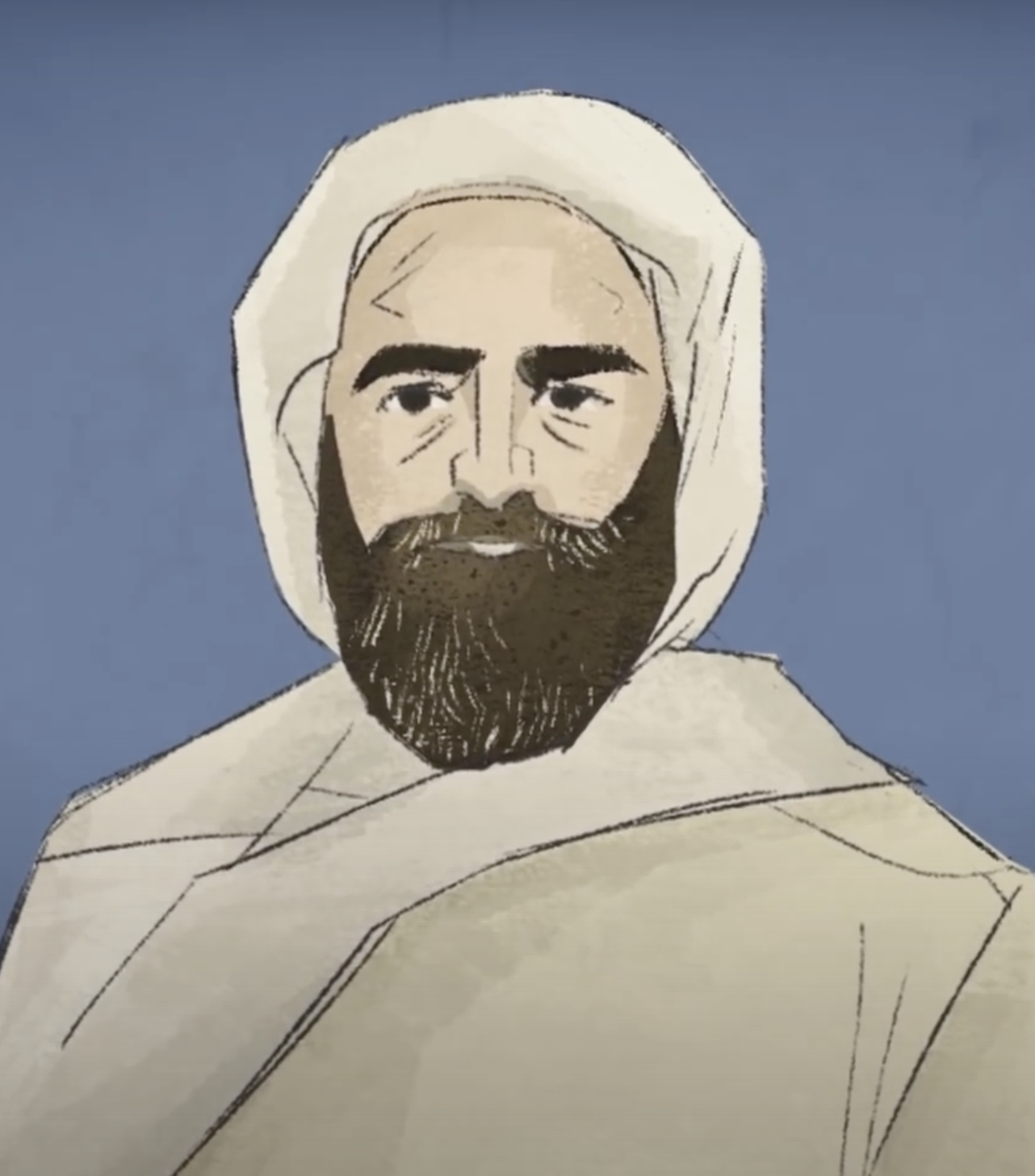 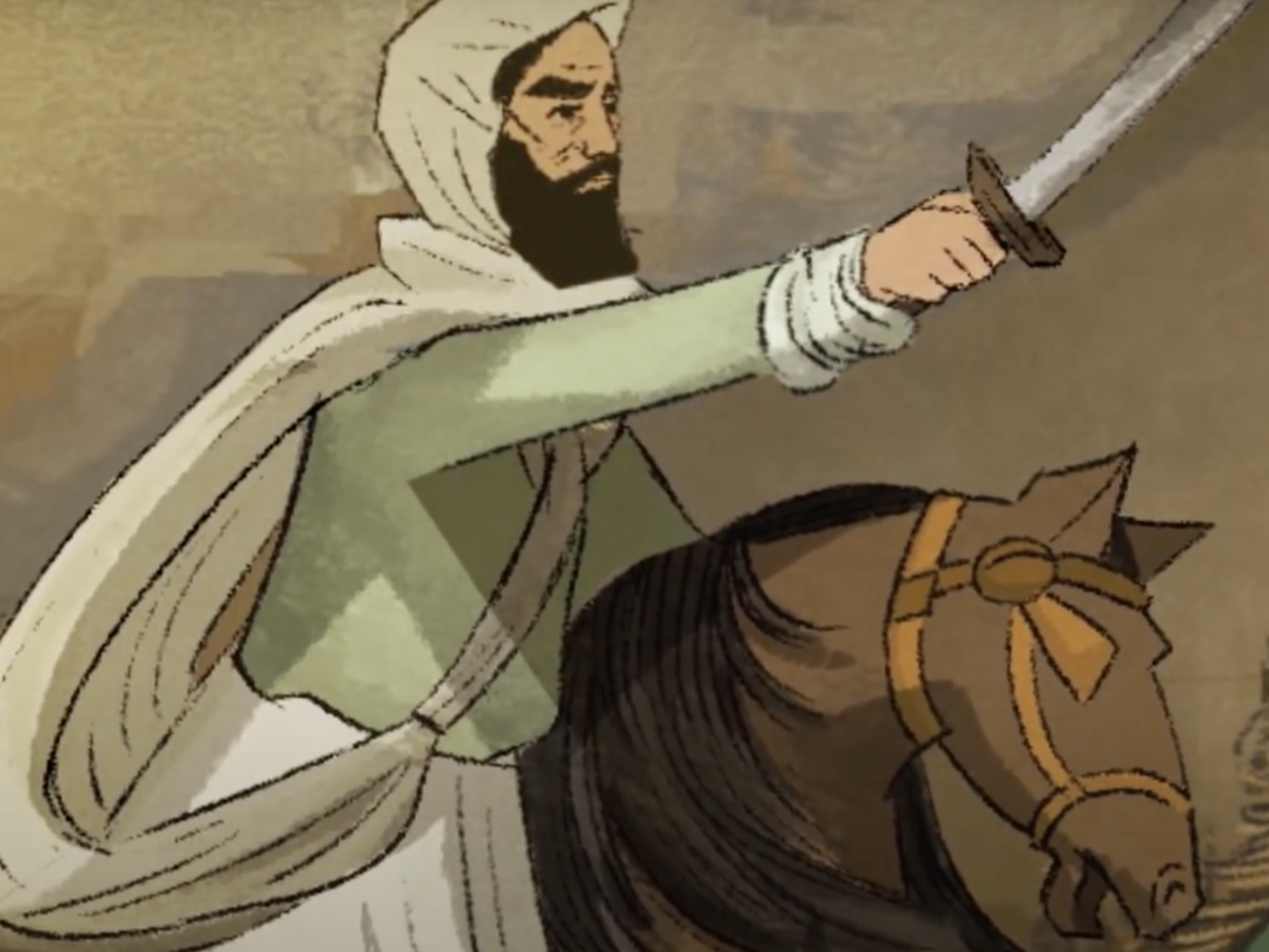 Image credit: The Emir Stein Center
[Speaker Notes: Has anyone heard of Abd el-Kader? Can you guess from looking at these images when he lived, and where?]
Part I: Time and Place

What was living like in 19th century Algeria?
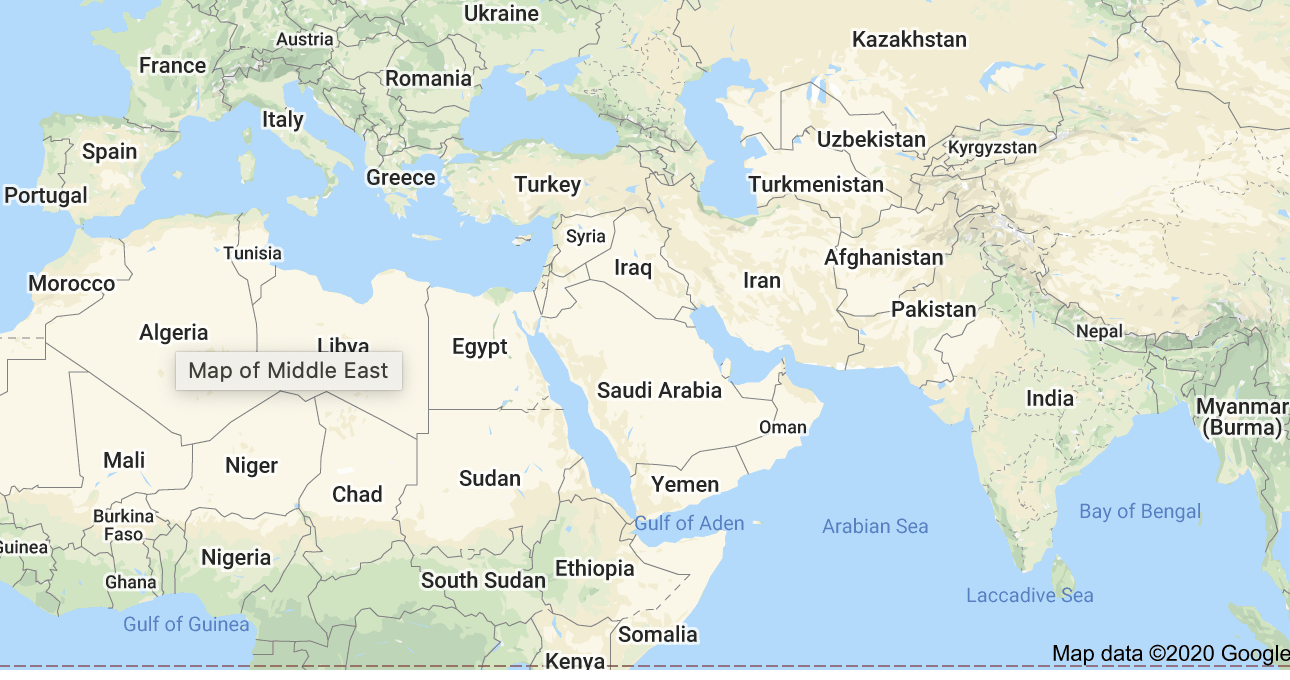 Mediterranean Sea
[Speaker Notes: Abd el-Kader lived in the Regency of Algiers, which was part of what we now call Algeria (blue arrow). At the time of Abd el-Kader’s birth (1808), the Regency of Algiers was part of the Ottoman Empire. At its height, the Ottoman Empire circled much of the Mediterranean Sea, but by the 19th century, the Empire was weak. The capital of the Ottoman Empire was in Constantinople, now Istanbul, Turkey (pink arrow). We’ll be talking more about the Ottoman Empire later in this lesson.]
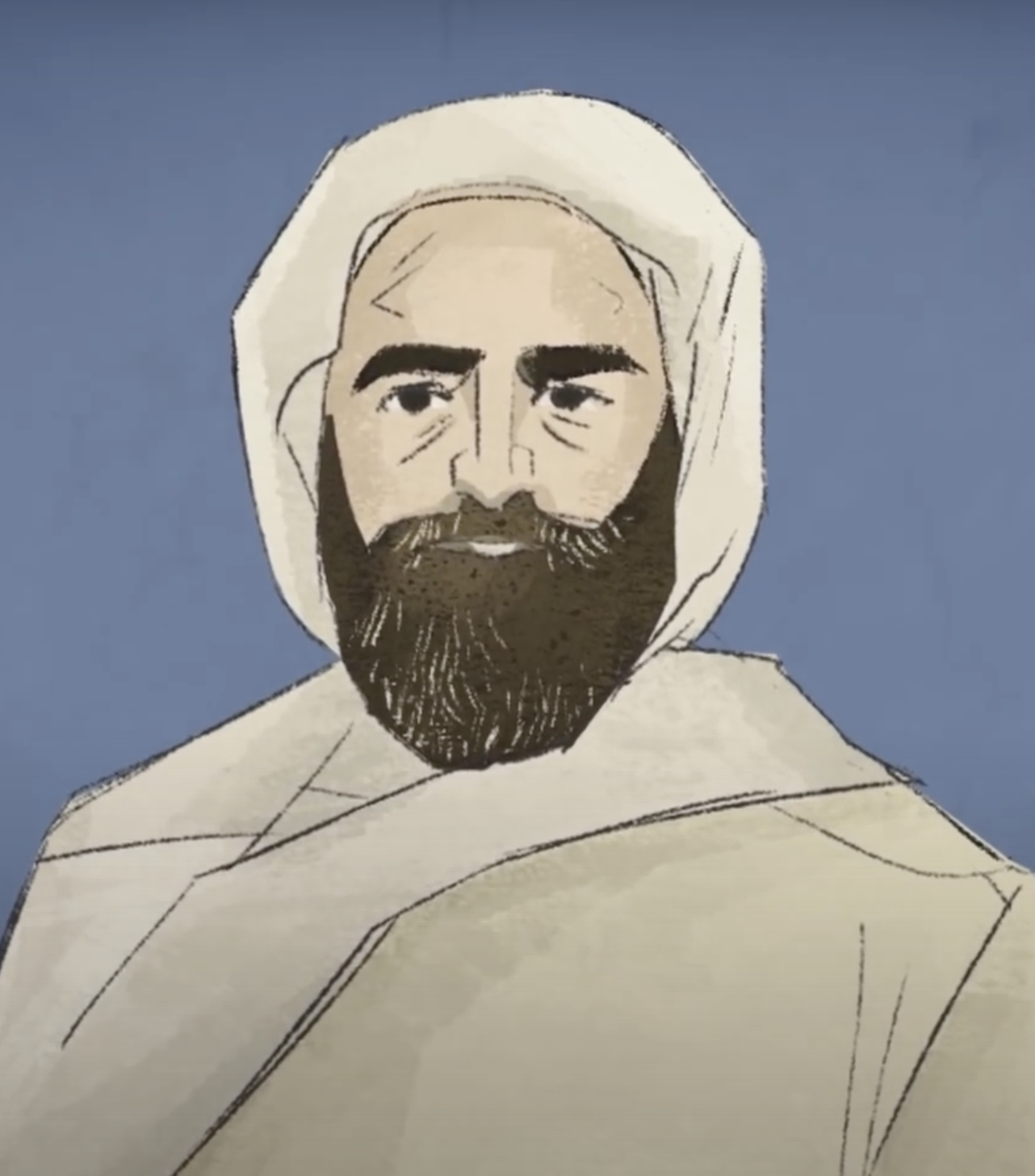 1808 - 1883
[Speaker Notes: 1808-1883: What was happening in the United States during this time?]
1809 - 1865  (assassinated)
American Civil War: 1861-65
1808 - 1883
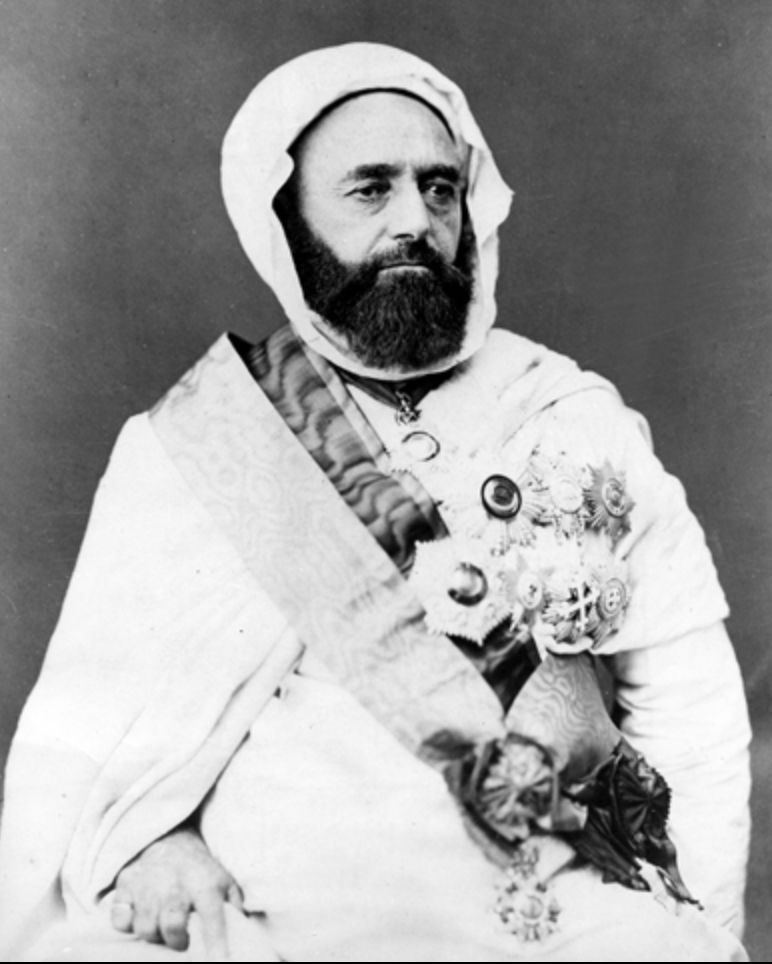 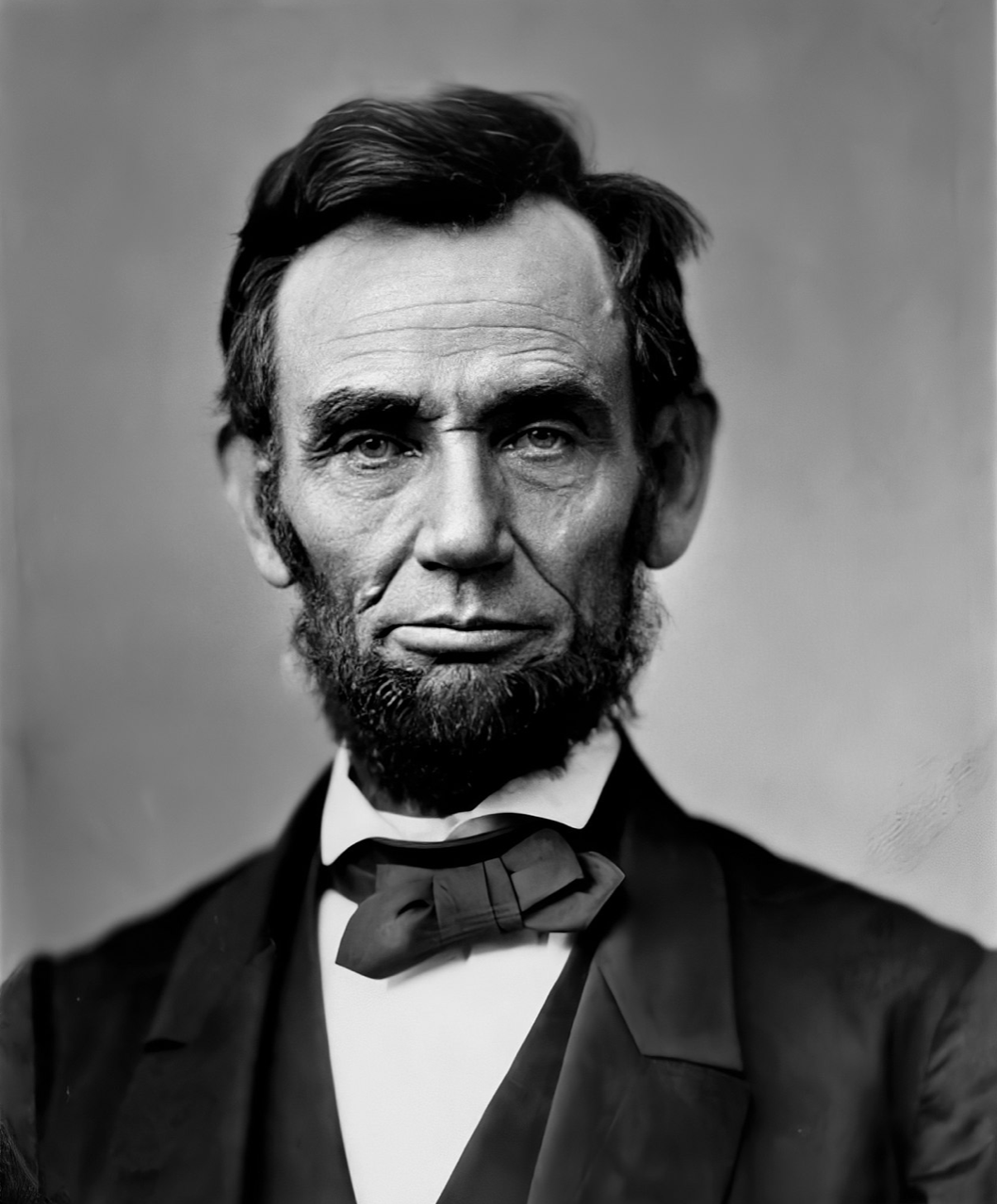 [Speaker Notes: (Use this slide if necessary before continuing to the activity on Slides 6-12. Students might want to jot down these dates.)]
Which of these events took place during Abd el-Kader’s lifetime (1808-1883)?

Tobacco farmer John Rolfe marries Pocohontas
James Madison becomes 4th president
The Oregon Trail
Baseball rules defined for the first time
Iowa becomes the 29th state
California Gold Rush begins
[Speaker Notes: On the next three slides are listed 16 events from U.S. history. On a piece of scrap paper (or the back of something else), write down the numbers of the events you think took place during Abd el-Kader’s lifetime. Some of these are events that you may not have learned about yet. That’s OK. We’re just trying to place Abd el-Kader in time.]
Which of these events took place during Abd el-Kader’s lifetime (1808-1883)?

7.   George Washington dies
8. Abraham Lincoln becomes the 16th president
9. Beginning of the U.S. Civil War
10. Abraham Lincoln assassinated
11. First baseball World Series
12. Yellowstone National Park established
Which of these events took place during Abd el-Kader’s lifetime (1808-1883)?

13. Blue jeans invented
14. Work begins on Mt Rushmore
15. Coca-Cola first sold in a bottle
16. Brooklyn Bridge opens
Which of these events took place during Abd el-Kader’s lifetime (1808-1883)?

Tobacco farmer John Rolfe marries Pocohontas (1614) 
James Madison becomes 4th president (1809)
The Oregon Trail (1843)
Baseball rules defined for the first time (1845)
Iowa becomes the 29th state (1846)
California Gold Rush begins (1848)
[Speaker Notes: The events in yellow took place during Abd el-Kader’s lifetime.]
Which of these events took place during Abd el-Kader’s lifetime (1808-1883)?

7.   George Washington dies (1799)
8. Abraham Lincoln becomes the 16th president (1861)
9. Beginning of the U.S. Civil War (1861)
10. Abraham Lincoln assassinated (1865)
11. First baseball World Series (1903)
12. Yellowstone National Park established (1872)
Which of these events took place during Abd el-Kader’s lifetime (1808-1883)?

13. Blue jeans invented (1873)
14. Work begins on Mt Rushmore (1927)
15. Coca-Cola first sold in a bottle (1894)
16. Brooklyn Bridge opens (1883)
[Speaker Notes: Since 11 of the 16 events happened during AEK’s lifetime, 11 is a perfect score. (Take a few minutes to go back through Slides 10-12, focusing on the events in yellow. These are the events that happened in the U.S. during Abd el-Kader’s lifetime.)]
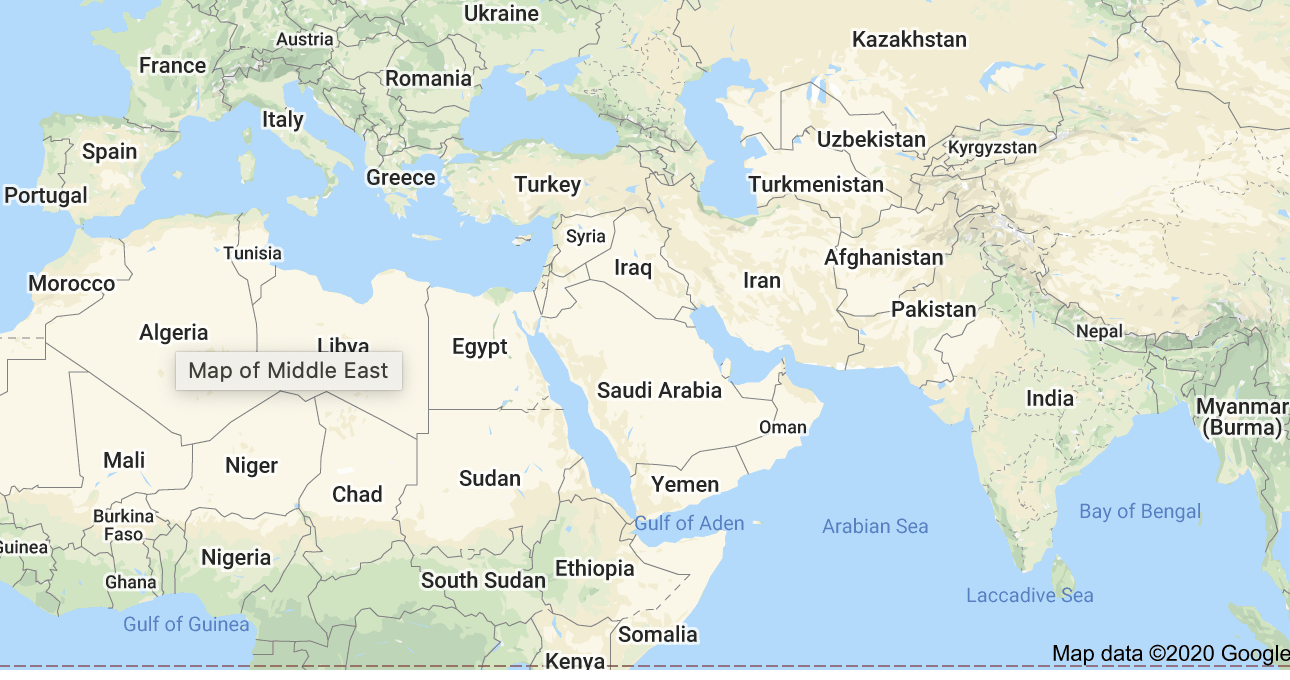 Mediterranean Sea
[Speaker Notes: The previous activity helped us place Abd el-Kader in time. Now let’s look at some images of present-day Algeria. Which photographs look as if they could be taken in Iowa? Elsewhere in the United States? Which photos are completely different from anything in our country?]
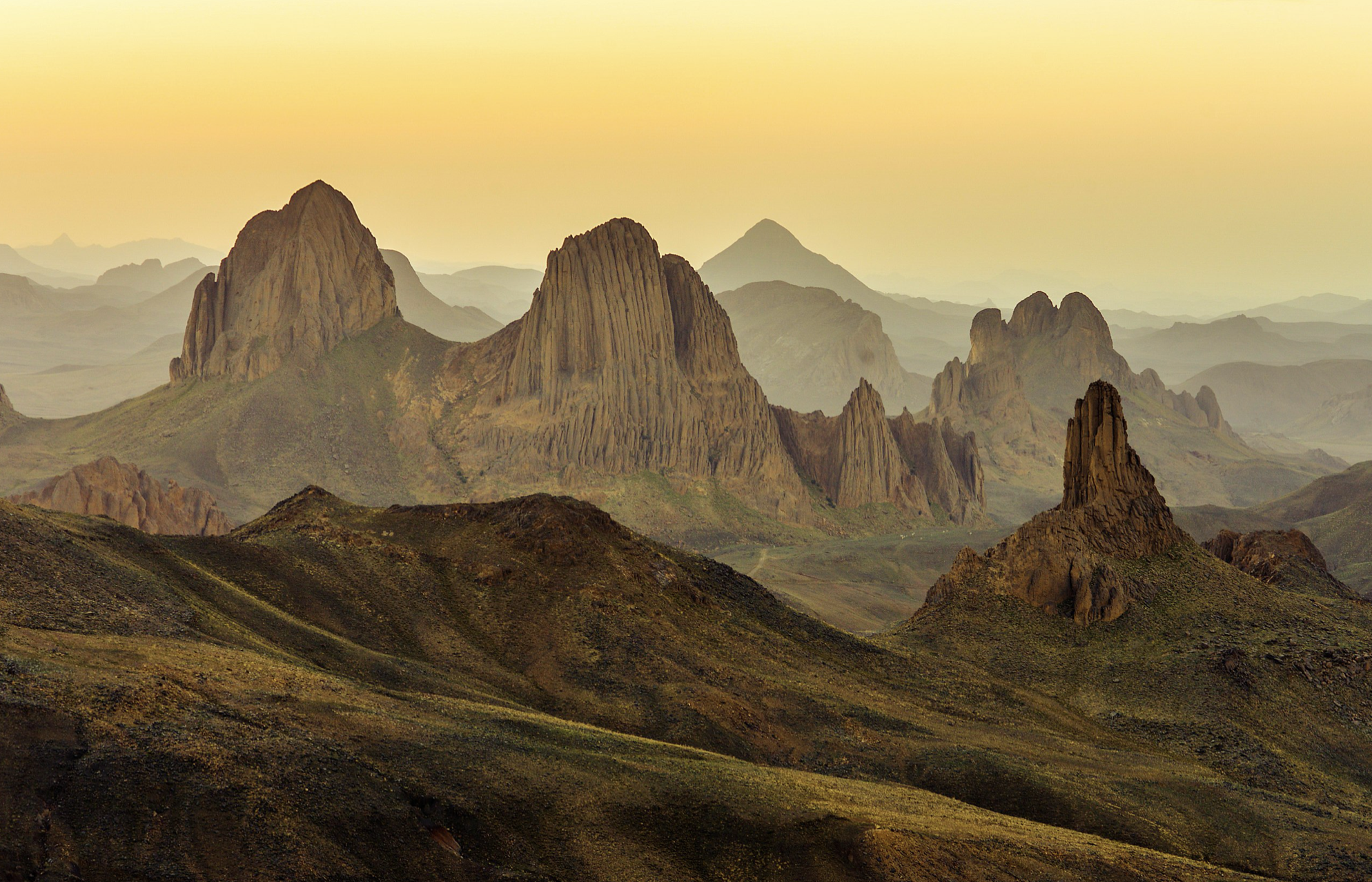 [Speaker Notes: Hoggar National Park, Algeria]
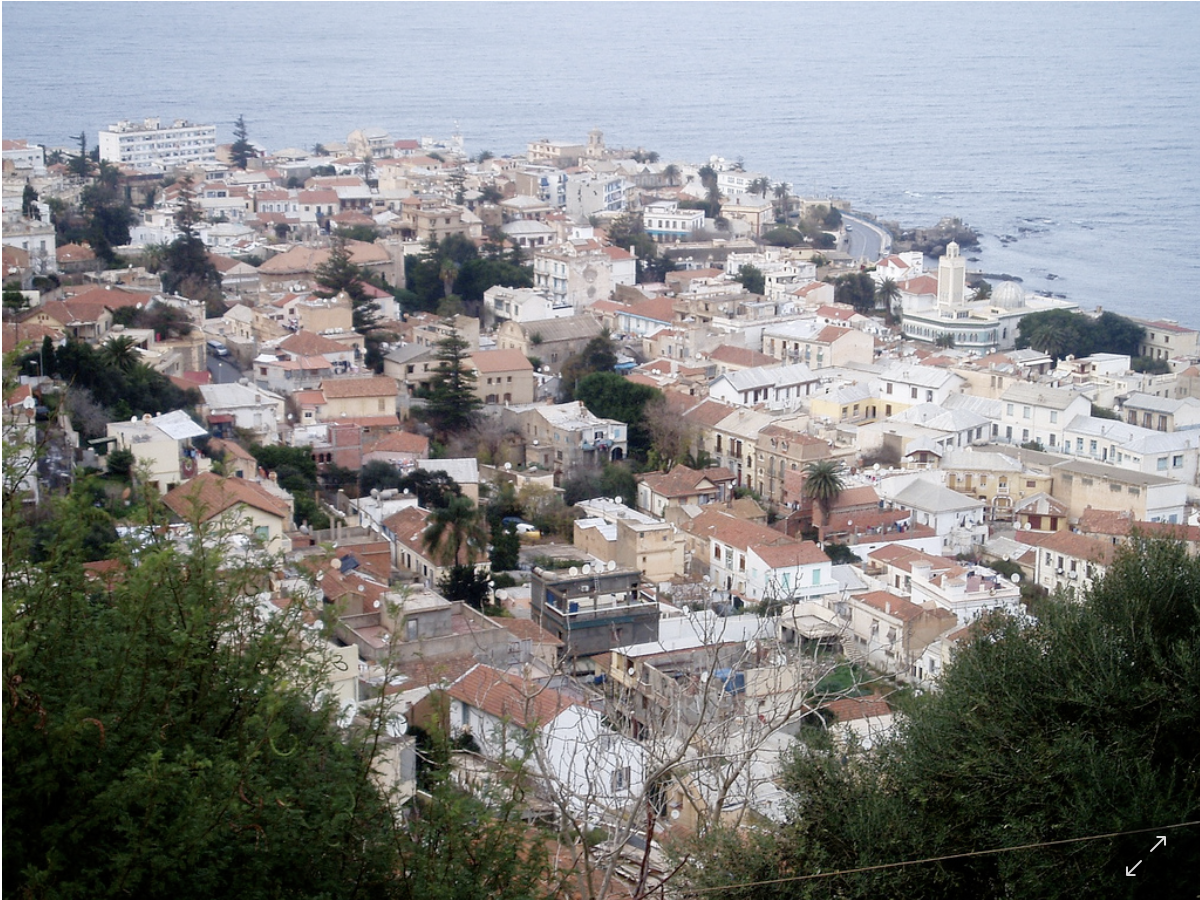 [Speaker Notes: Algiers, Algeria]
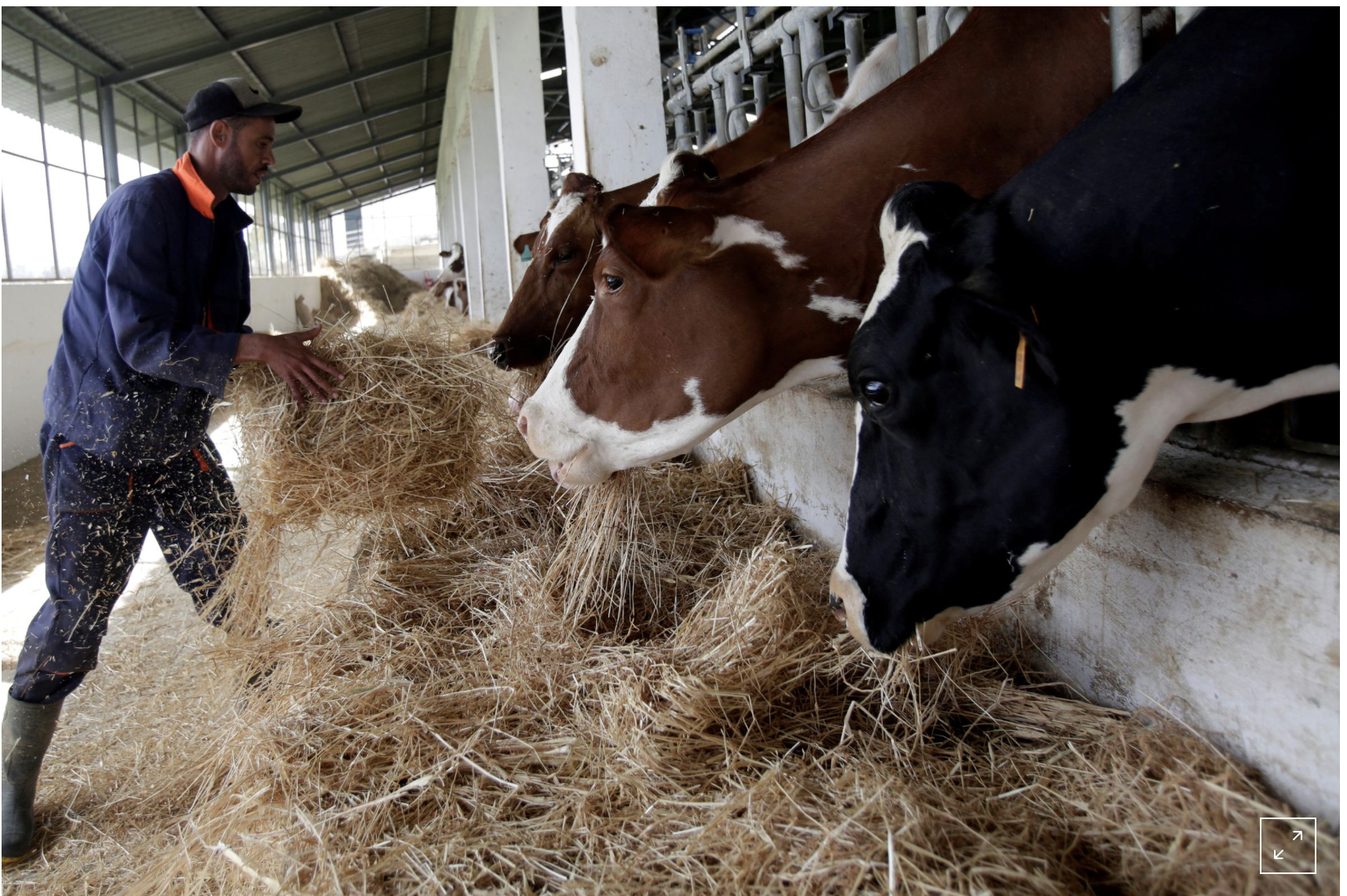 [Speaker Notes: Tipaza, Algeria]
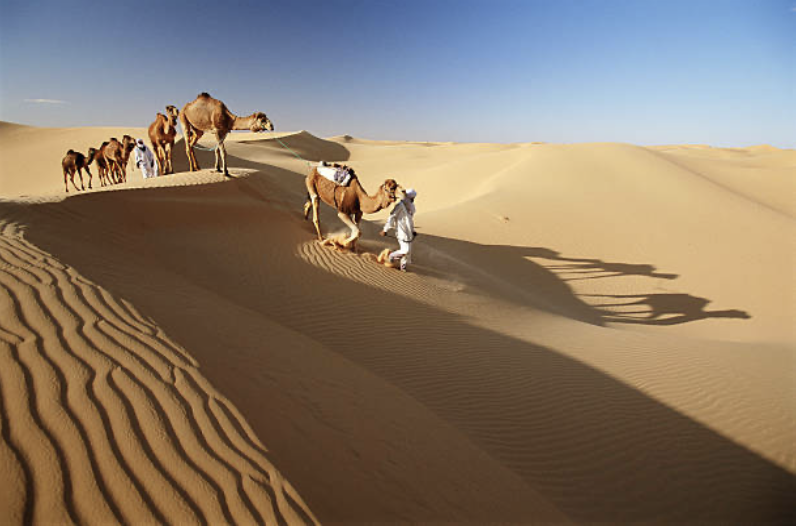 [Speaker Notes: Camel trek in the Sahara, Algeria]
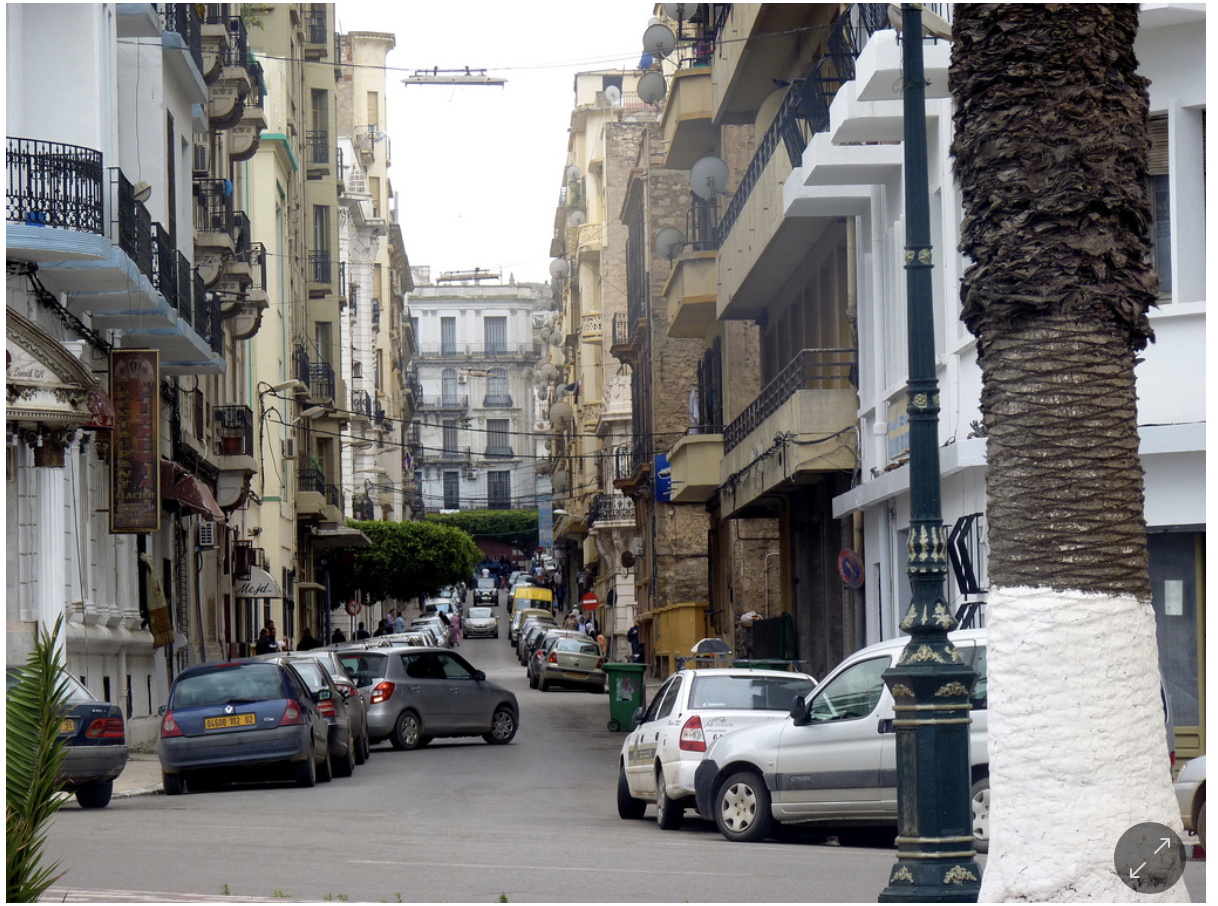 [Speaker Notes: Oran, Algeria]
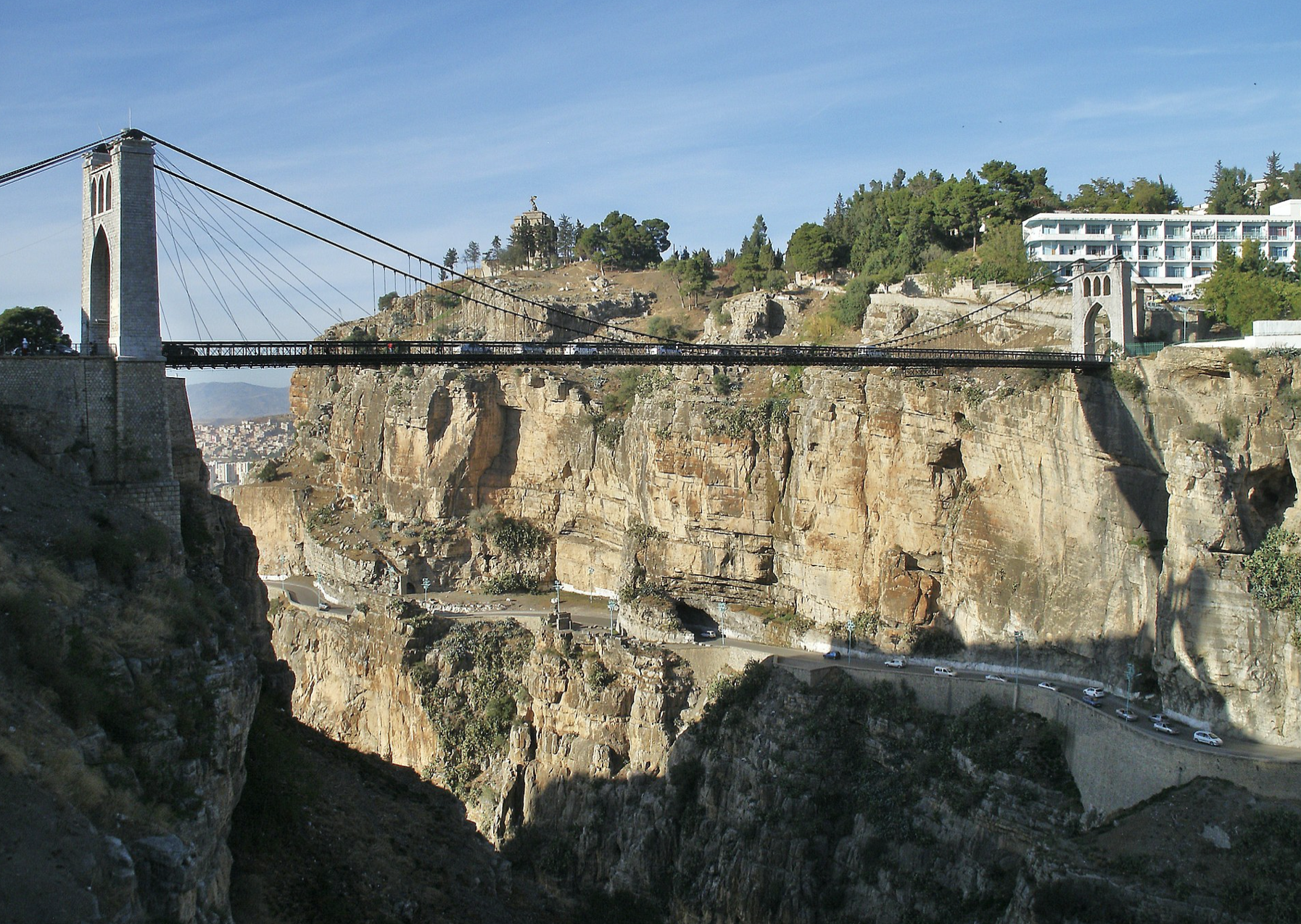 [Speaker Notes: Sidi M’Cid Bridge, Constantine, Algeria]
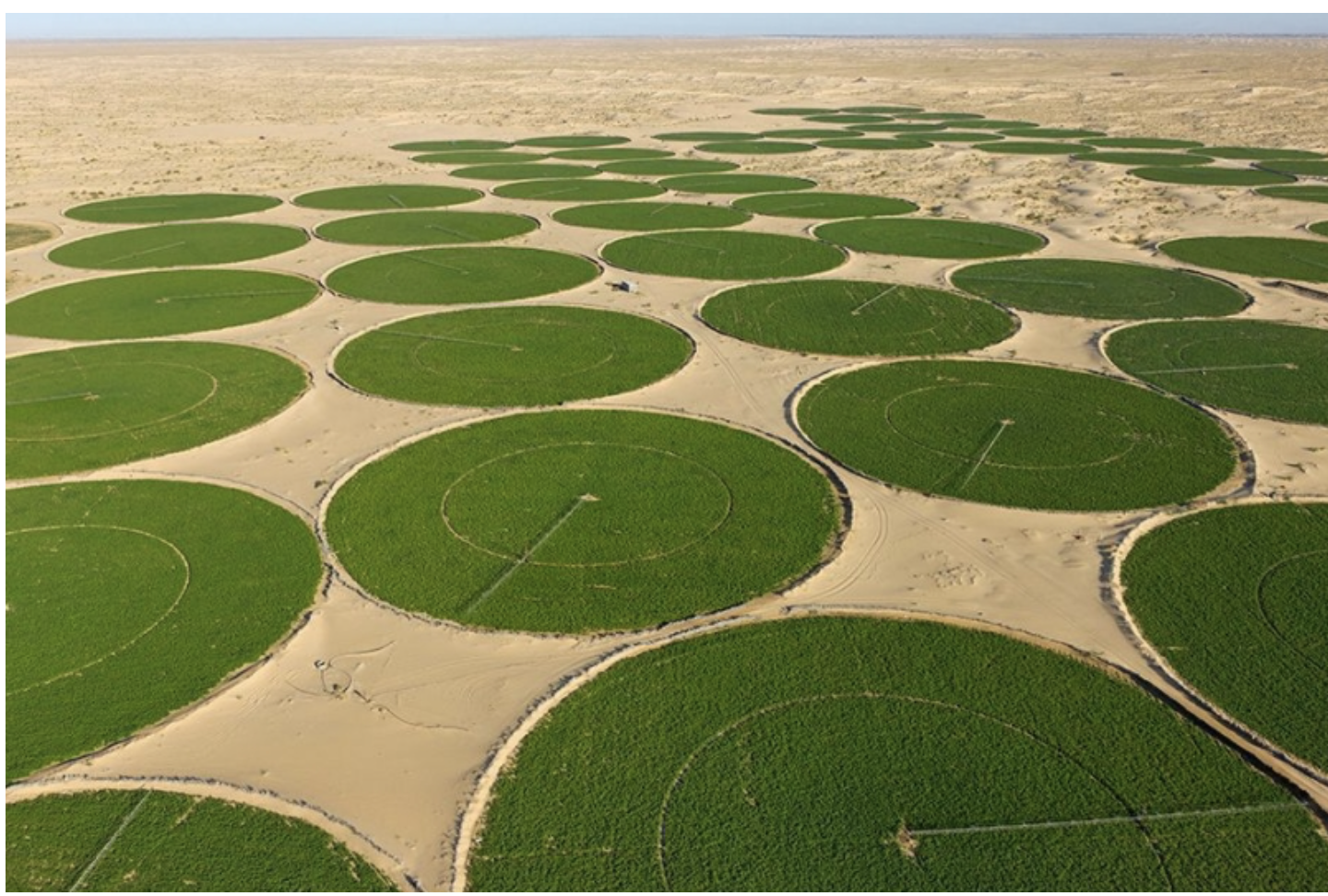 [Speaker Notes: Potato farming with circular irrigation, El Oued, Algeria]
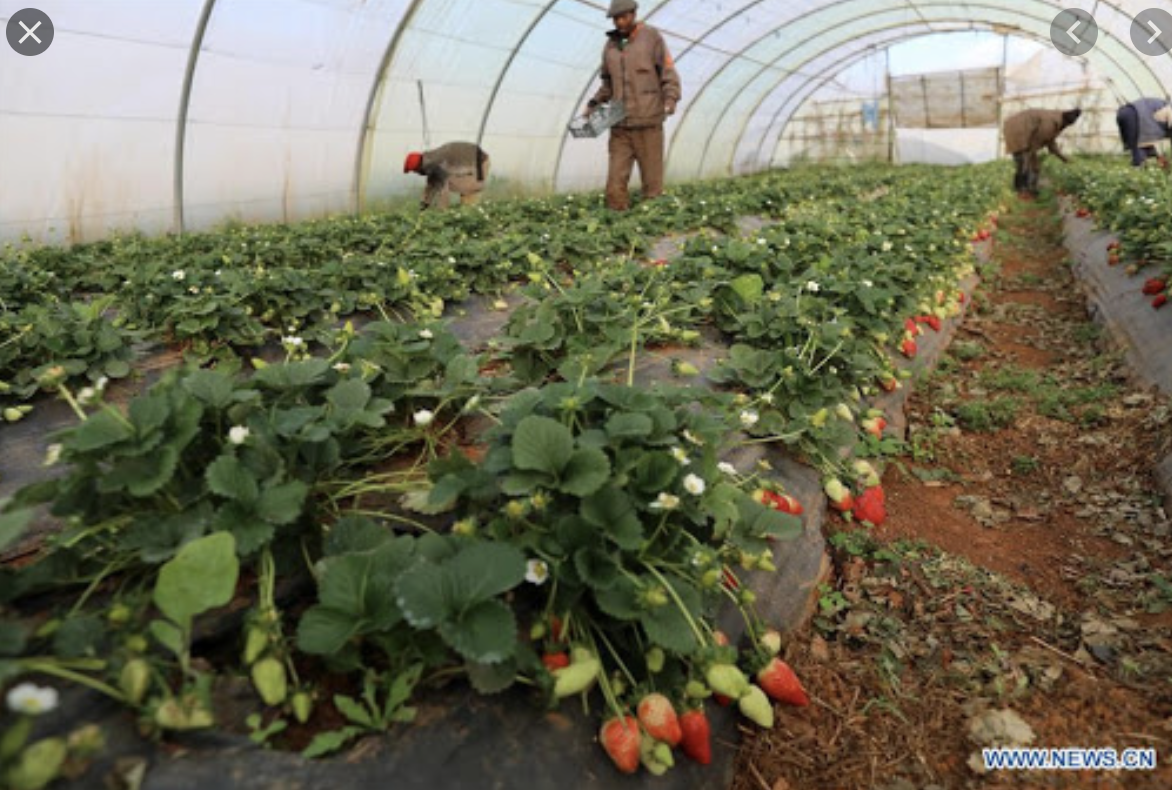 [Speaker Notes: Harvesting strawberries in Algeria]
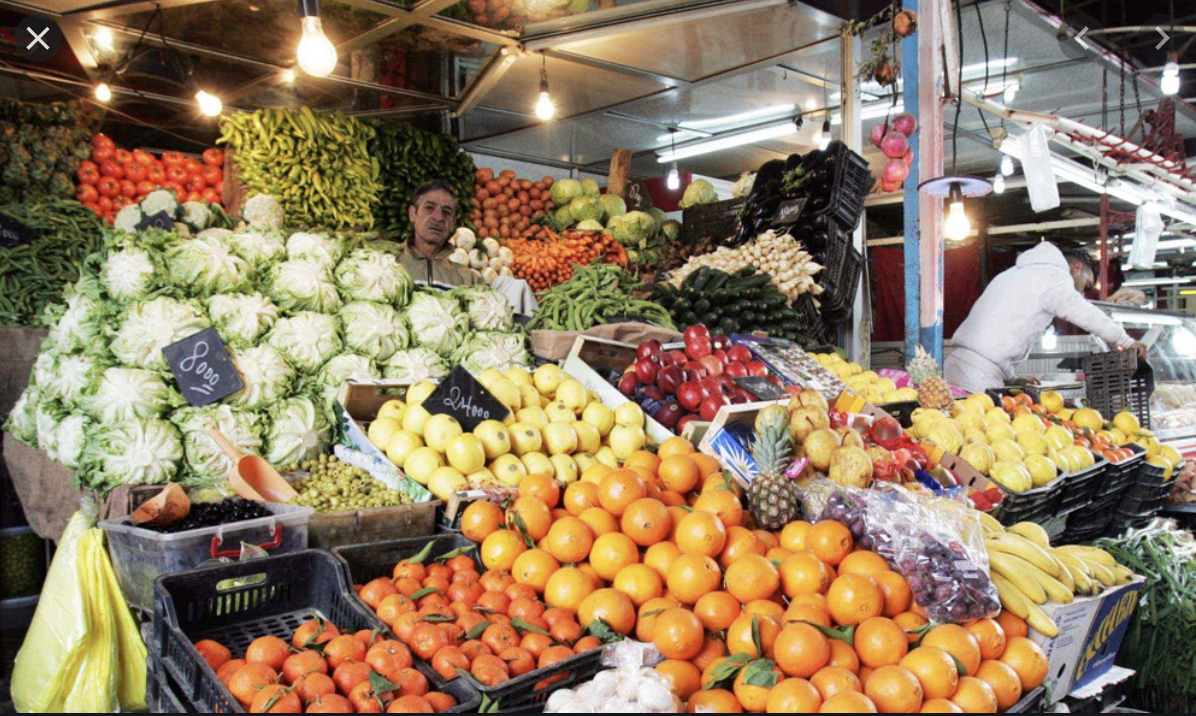 [Speaker Notes: Local market, Algiers, Algeria]
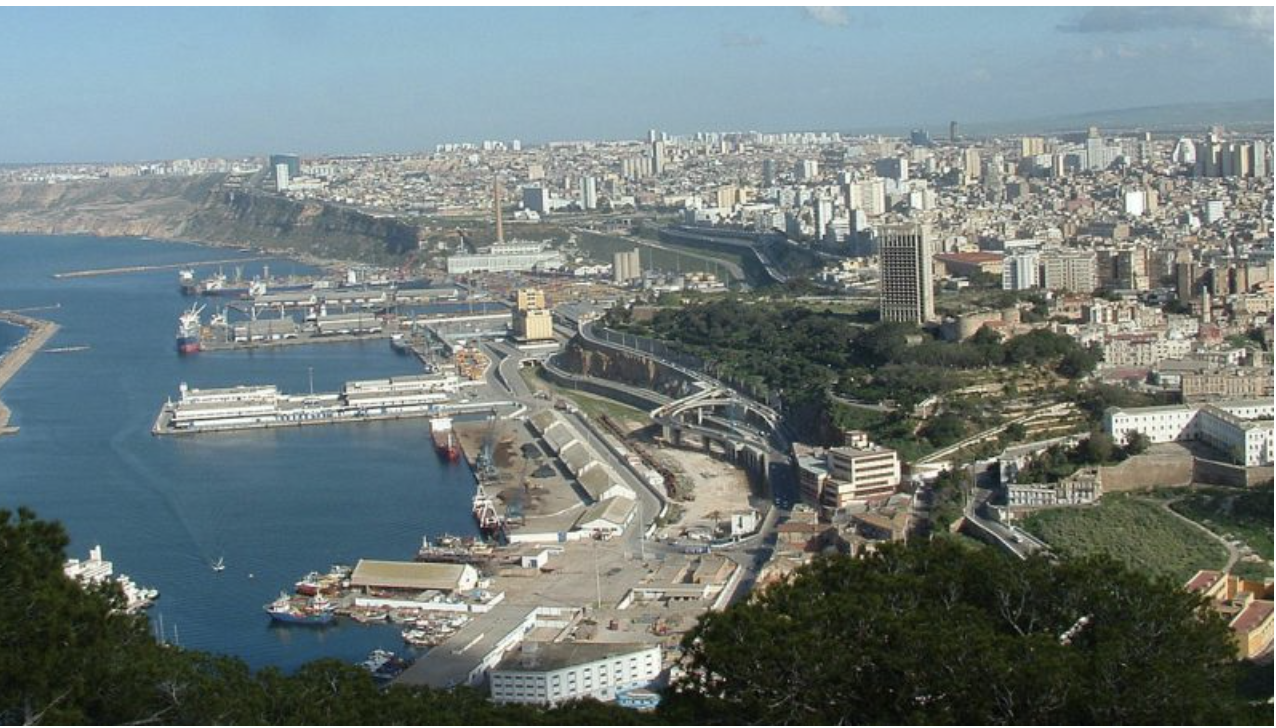 [Speaker Notes: Oran, Algeria]
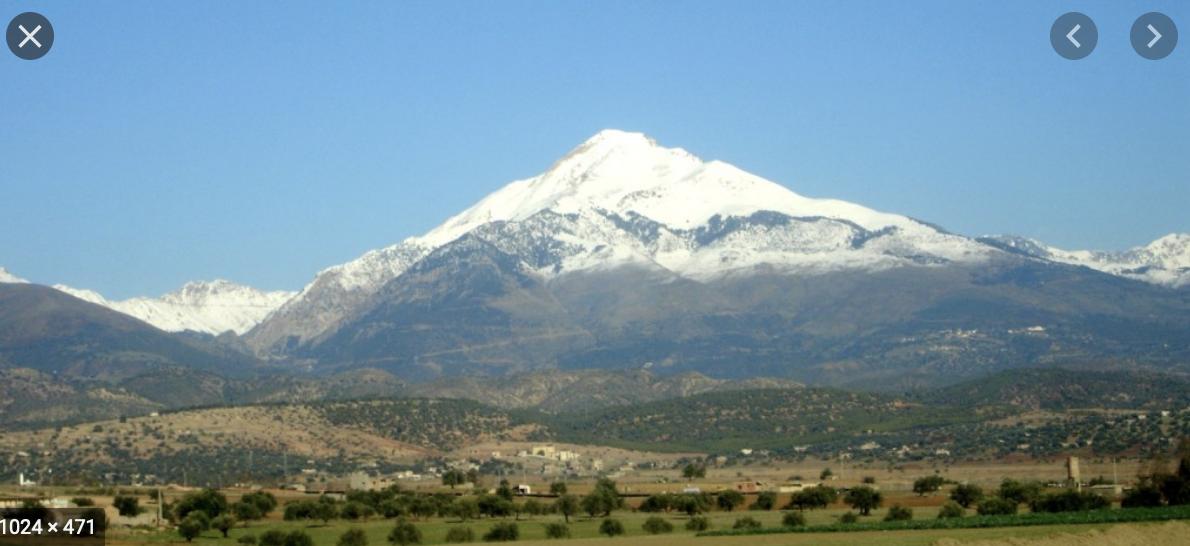 [Speaker Notes: Lalla Khedidja, Algeria]
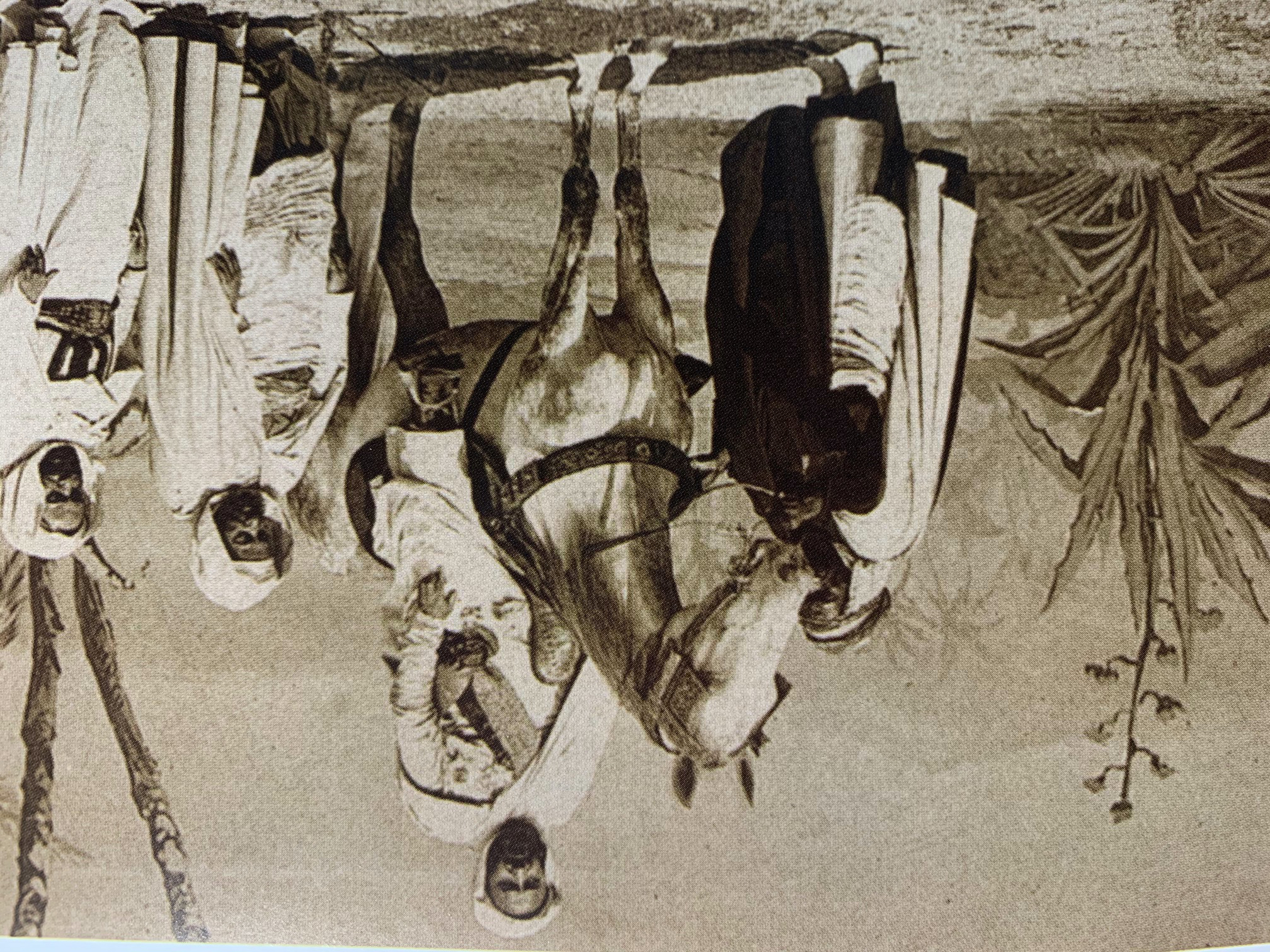 Stop and reflect:

What can you say about 19th century Algeria, the time and place in which Abd el-Kader lived?
Part II: Childhood

How did Abd el-Kader’s family prepare him for adulthood?
Definition: the action or process of settling among and establishing control over the indigenous (native) people of an area
concept:

colonization
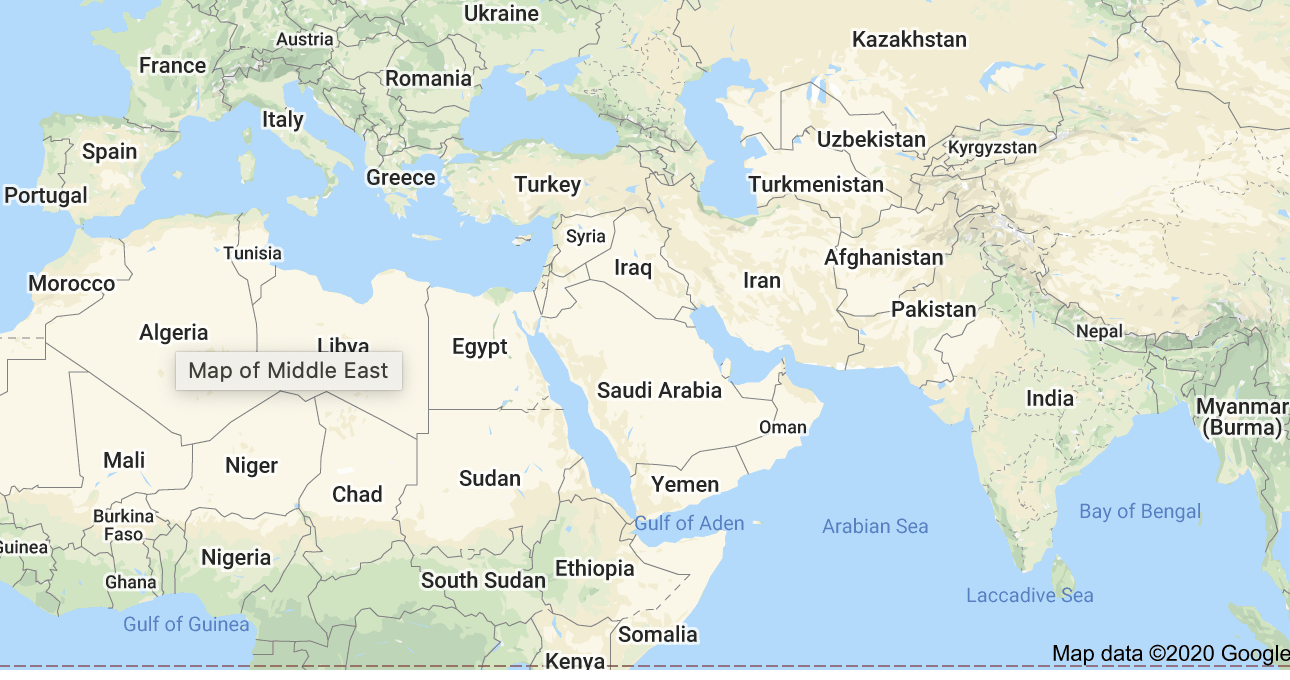 Algiers
Mediterranean Sea
[Speaker Notes: By the time of Abd el-Kader’s birth, the Ottoman Empire was greatly reduced, and the Ottomans (Turks) were pulling out of northern Africa. France was anxious to hurry the remaining Ottomans along and establish a presence themselves. France attacked the port city of Algiers in 1830.]
What skills and knowledge do you expect to receive instruction in by the age or 14 or so?
[Speaker Notes: Add: group discussion]
Read, write, and speak clearly
Ride a bicycle
Keyboard/typing skills
Play piano; sing
Draw
Throw and catch balls
Cooperate with others
Advocate for self and others
Cleaning and cooking basics
Self care/hygiene
Learn how to be a caretaker of the earth and all living things
Kheira
first/favorite wife
Muhi al-Din
father
married
Abd el-Kader
married
Khadijah
sister
Lalla Zohra
mother
married
Ben Thami
brother-in-law
[Speaker Notes: Abd el-Kader had a huge “immediate” family, including at least two older brothers, three wives, and six children. The small grouping shown here are among the most influential in the emir’s life.]
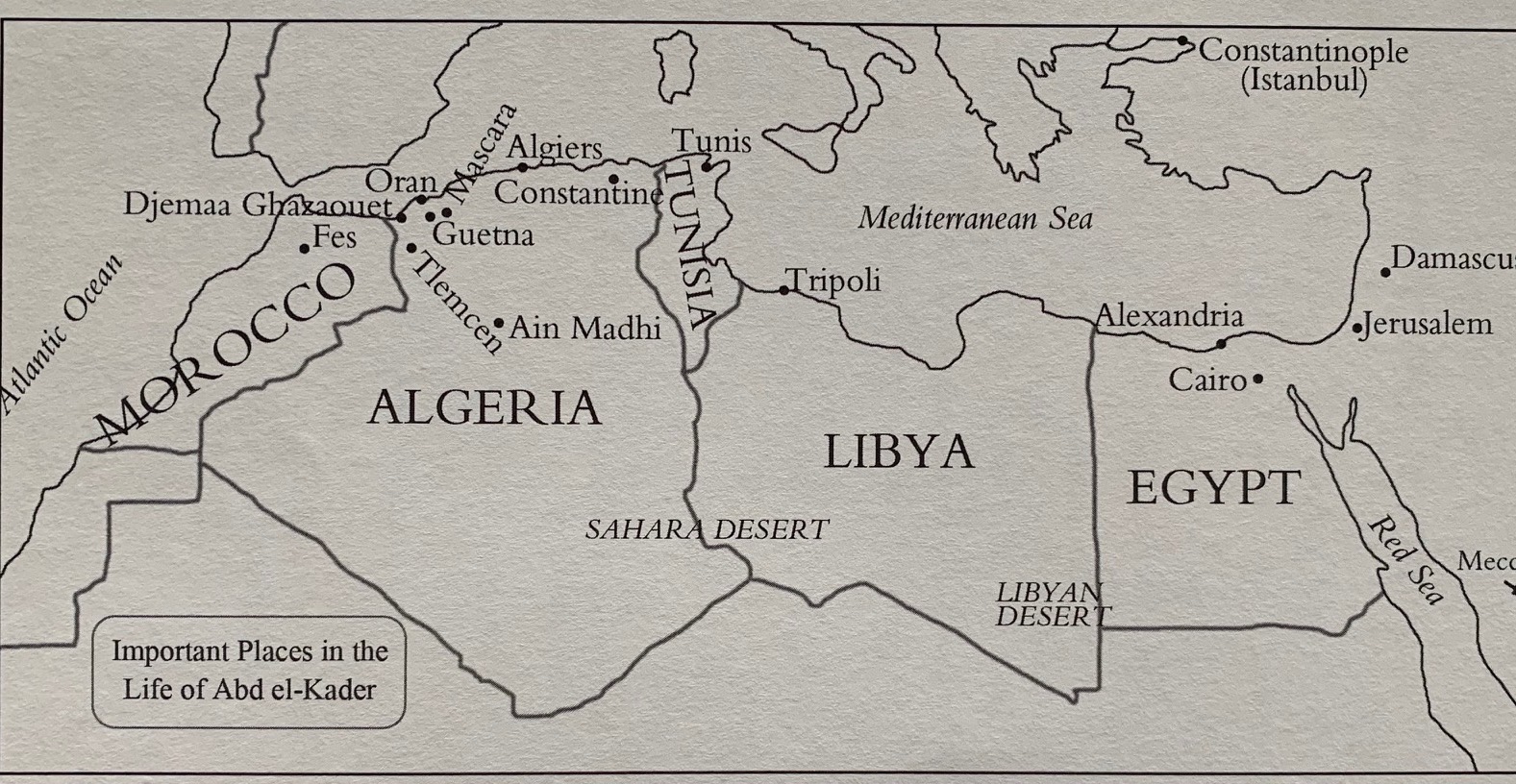 More details about Abd el-Kader’s childhood:

AEK’s mother taught him to read, to write, and to make his own clothes.

At age 13, AEK began to join in his tribe’s hunting expeditions. The hunt built qualities needed for life: intelligence, patience, endurance, and courage.

AEK Could recite the Qur’an by heart at age 14.

AEK was born into a marabout family. Marabout were expected to be literate and learned and disdainful of material things.
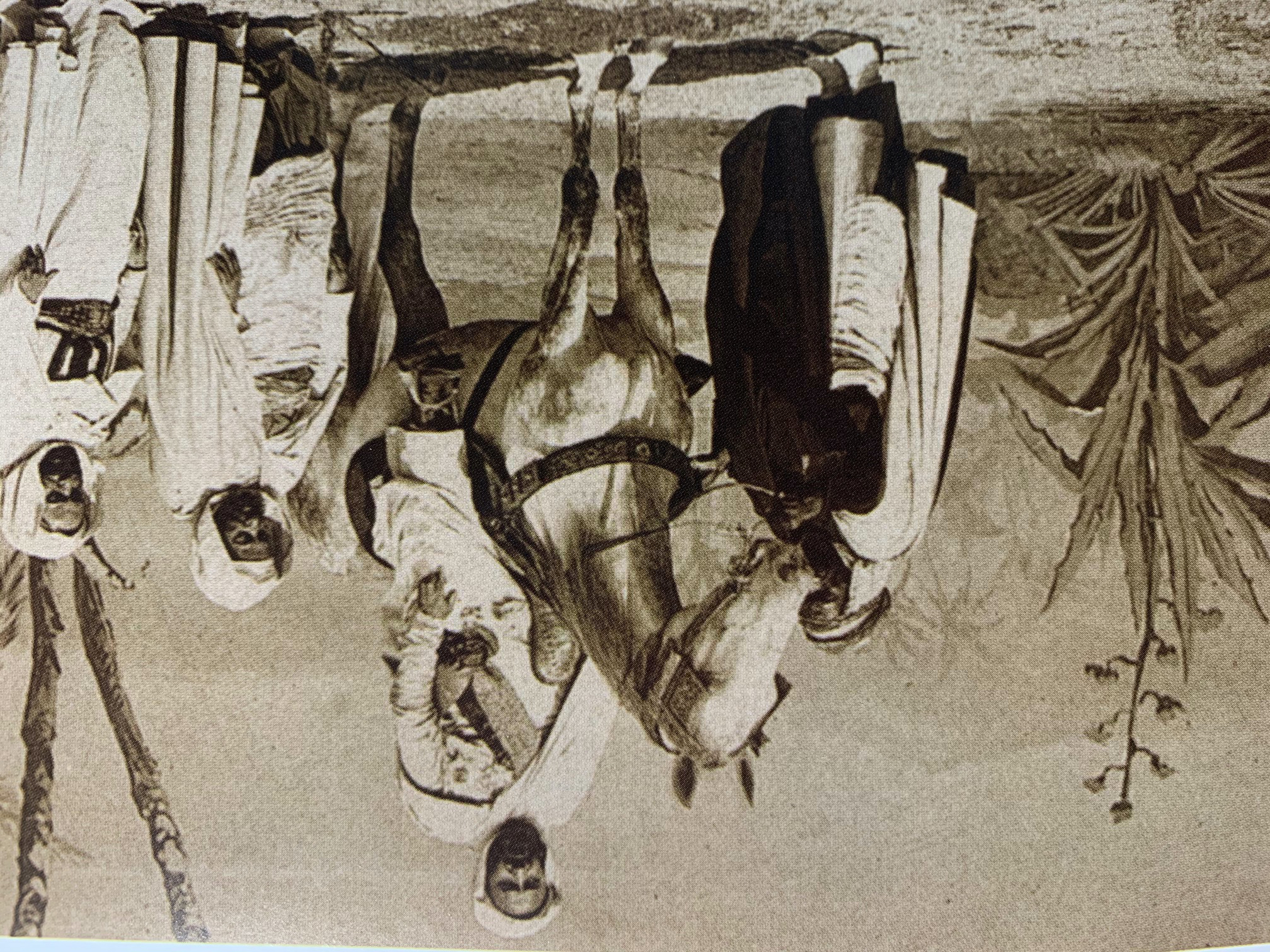 The Arabian Horse
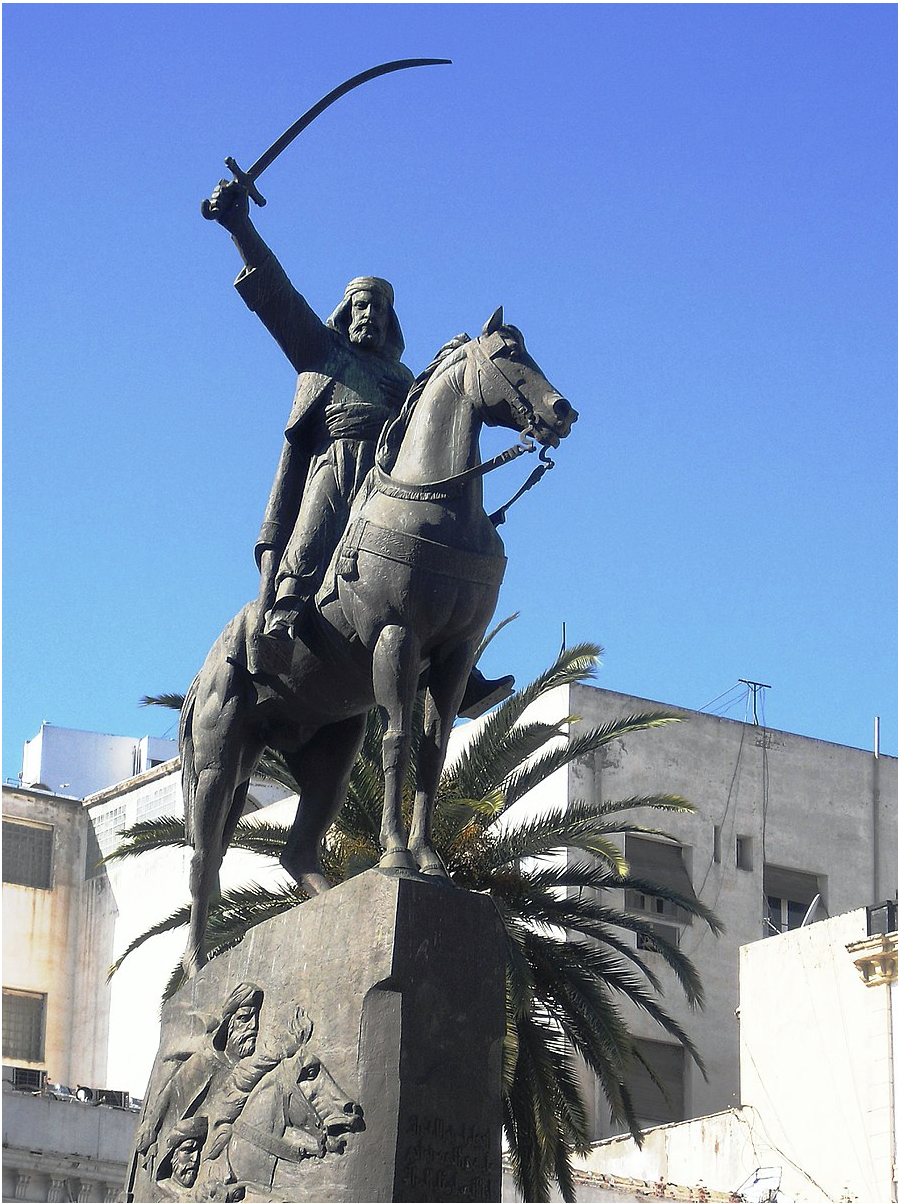 [Speaker Notes: (Use this slide with extension activity on the Arabian horse.)]
Stop and reflect:

How did Abd el-Kader’s family prepare him for adulthood? 

How are you preparing to be the person you want to be?
Part III: Adulthood and Elkader

Warrior, protector, trailblazer--which word best describes Abd el-Kader?
[Speaker Notes: Today we’re going to follow Abd el-Kader into adulthood… and learn why the founders of a northeast Iowa town chose to name their town after him!]
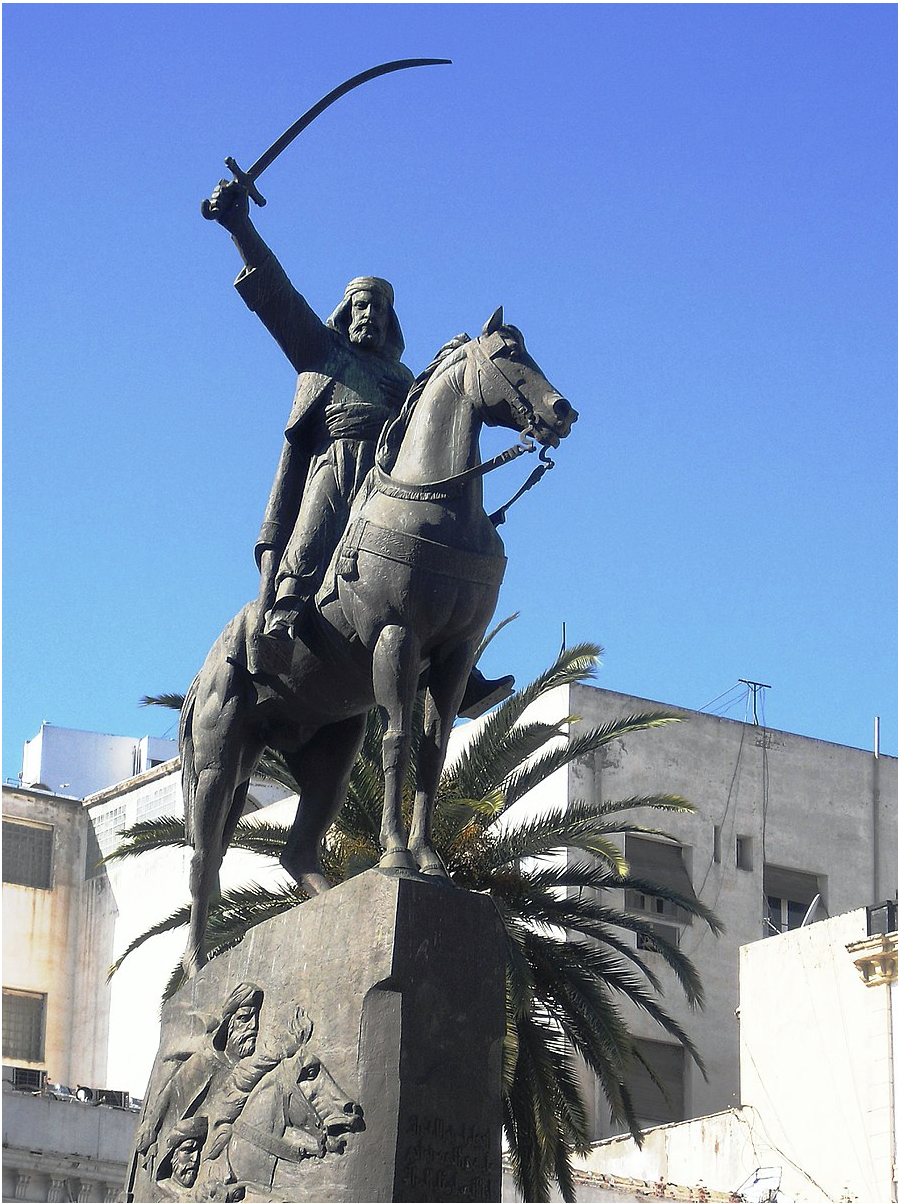 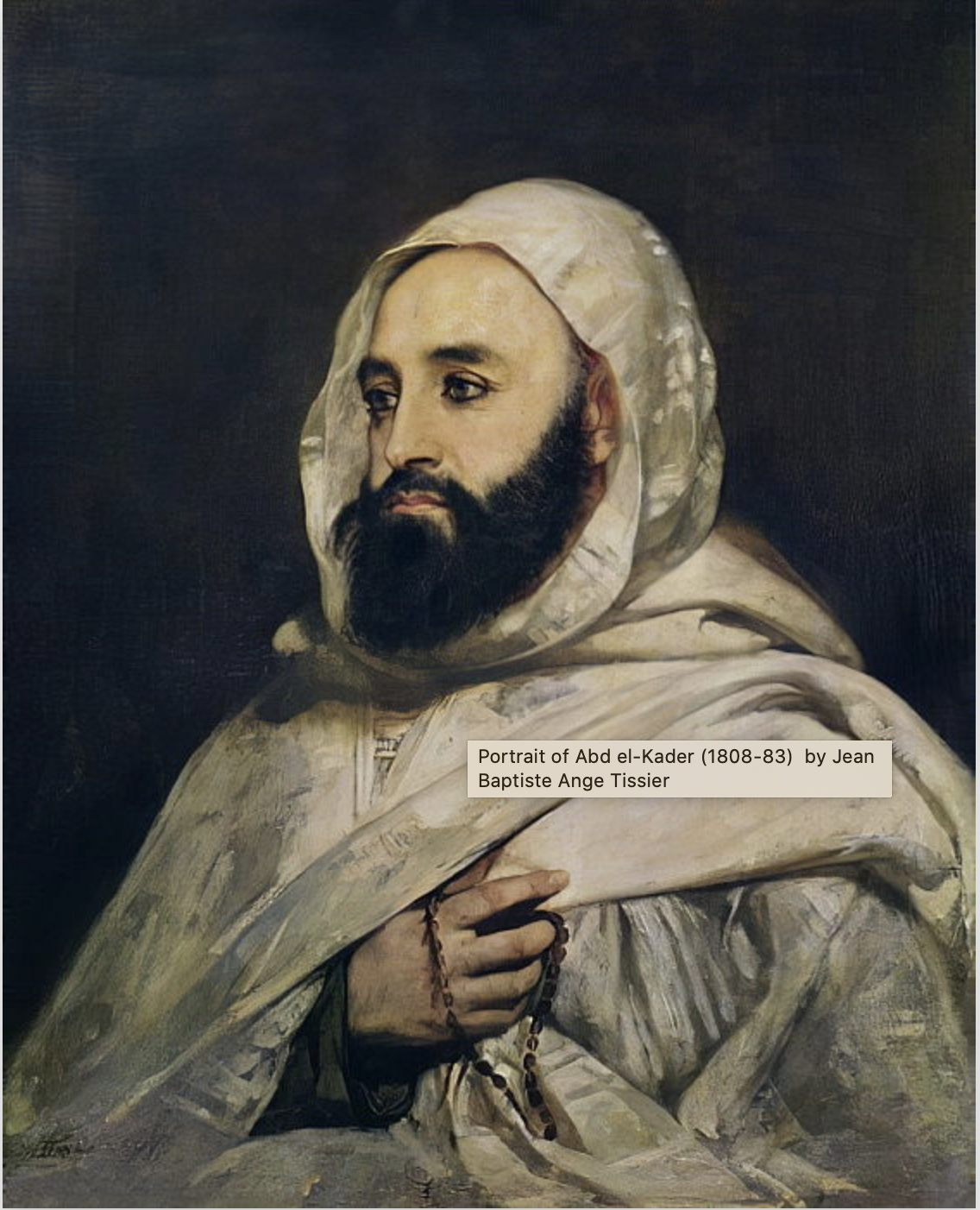 Stop & Reflect #1
Statue of the Emir Abd el-Kader, Algiers
[Speaker Notes: Here are two images of Abd el-Kader. The first is a statue of the Emir, created in 1987. It stands in the port city of Algiers, Algeria. The second image is a portrait of Abd el-Kader, painted during his lifetime, by the French painter Jean Baptiste Ange Tissier. The portrait hangs in the museum at the Palace of Versailles in France. Examine the two images. What details do you notice in each? How do the two pieces reflect the artists’ views of Abd el-Kader?]
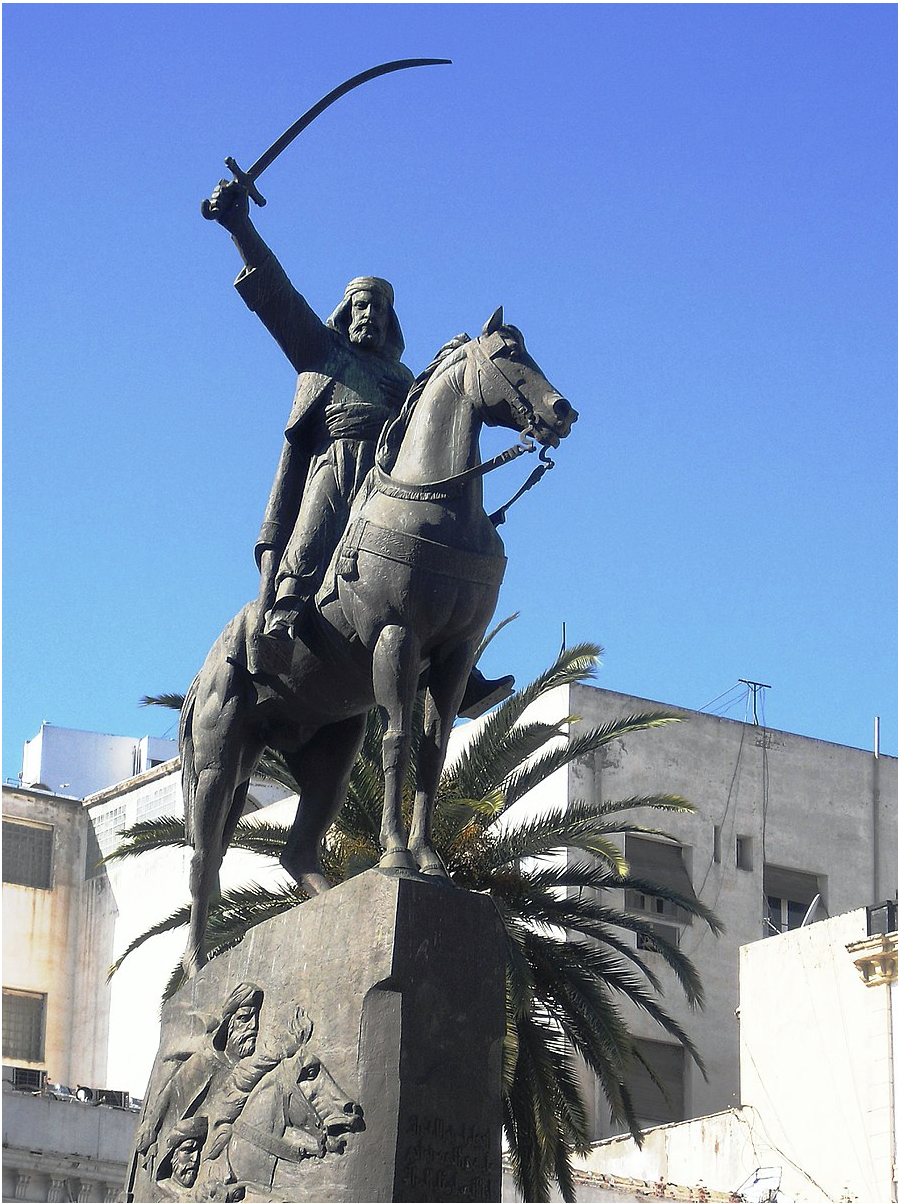 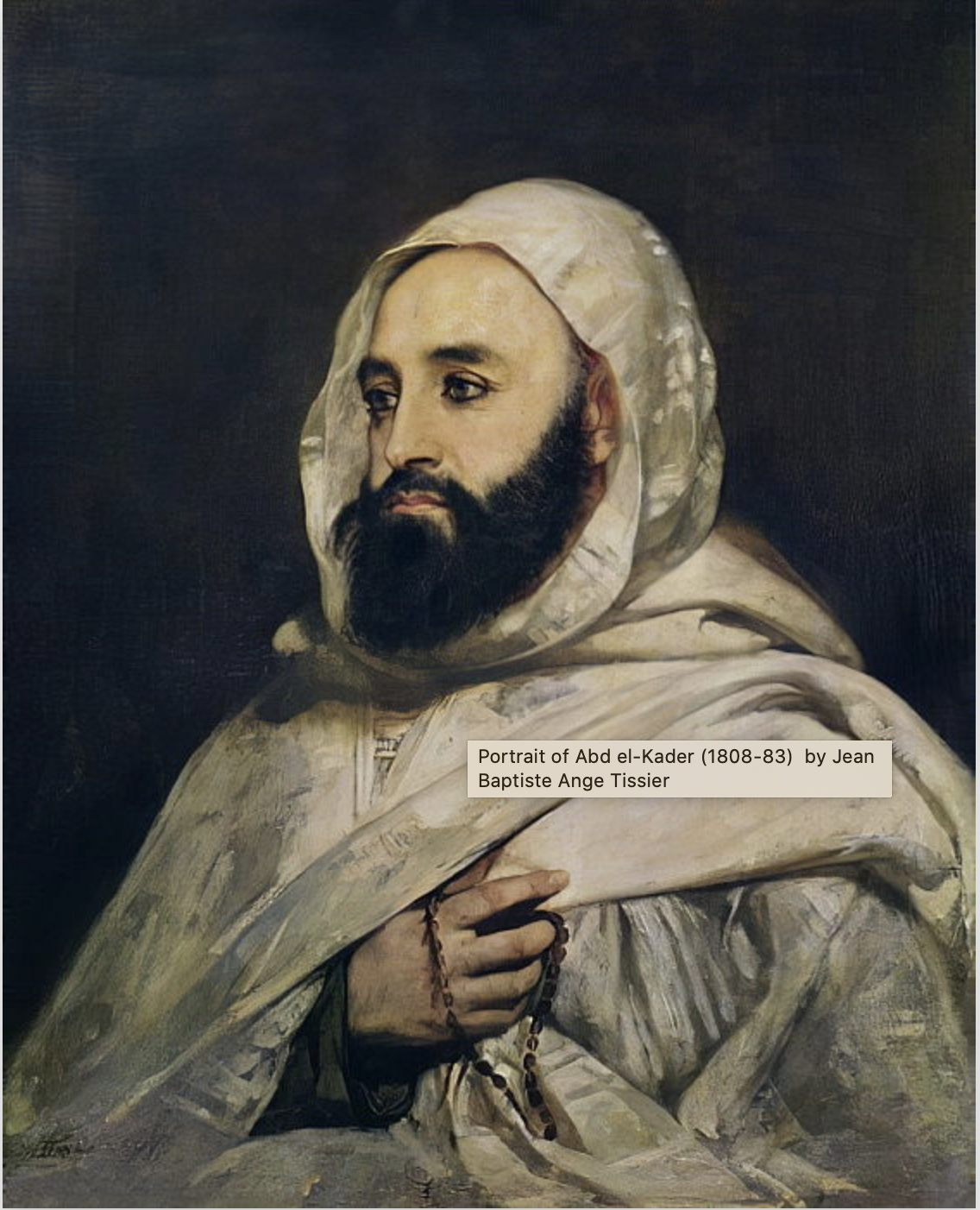 Statue of the Emir Abd el-Kader, Algiers
[Speaker Notes: We’ve learned about Abd el-Kader’s childhood, especially how his parents made sure he had the skills for leadership. (Ask students to refer to their Venn diagrams. Consider having volunteers share skills from Abd el-Kader’s side of the diagram they felt would help prepare him for leadership. Students should briefly justify their claims.) We’ve also learned that the French were actively trying to colonize Algeria. Let’s see what adulthood has in store for Abd el-Kader.]
Abd el-Kader: a brief biography
Bio 1
[Speaker Notes: The following several slides contain a brief biography of Abd el-Kader. We’ll be going through it twice. Please put down your pencils and listen during the first reading. You’ll have time to fill in the worksheet during the second reading.]
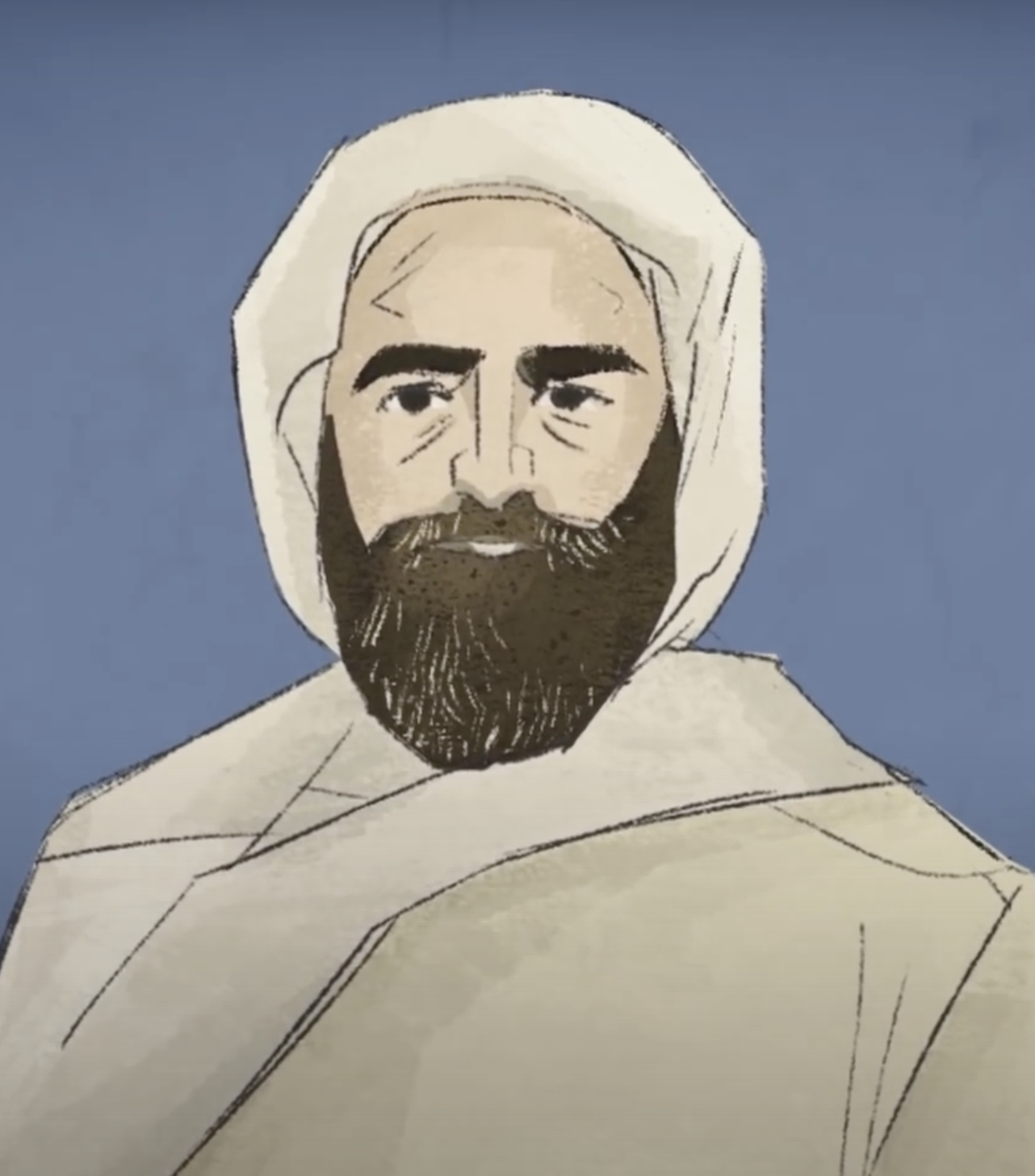 Bio 2
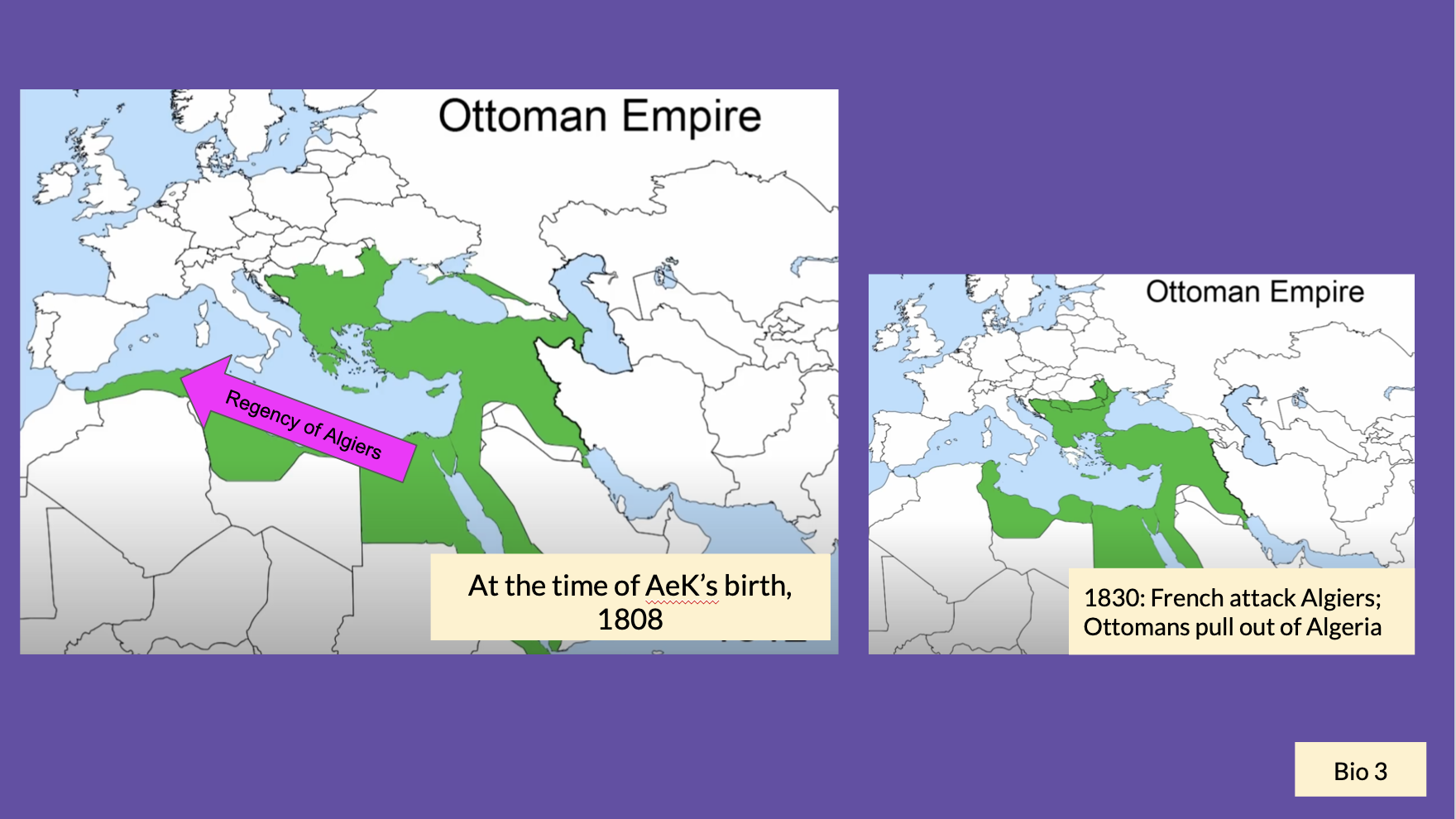 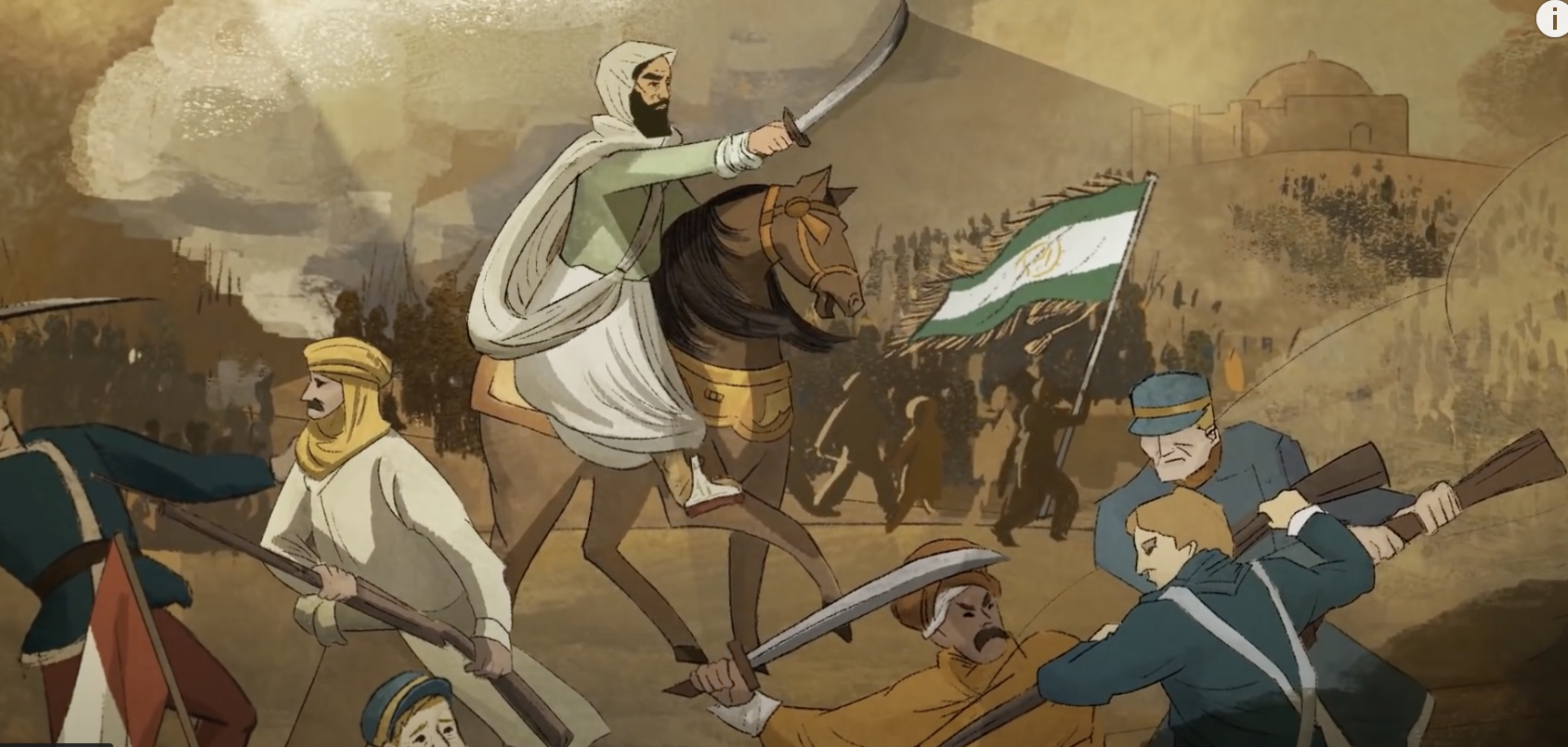 Bio 4
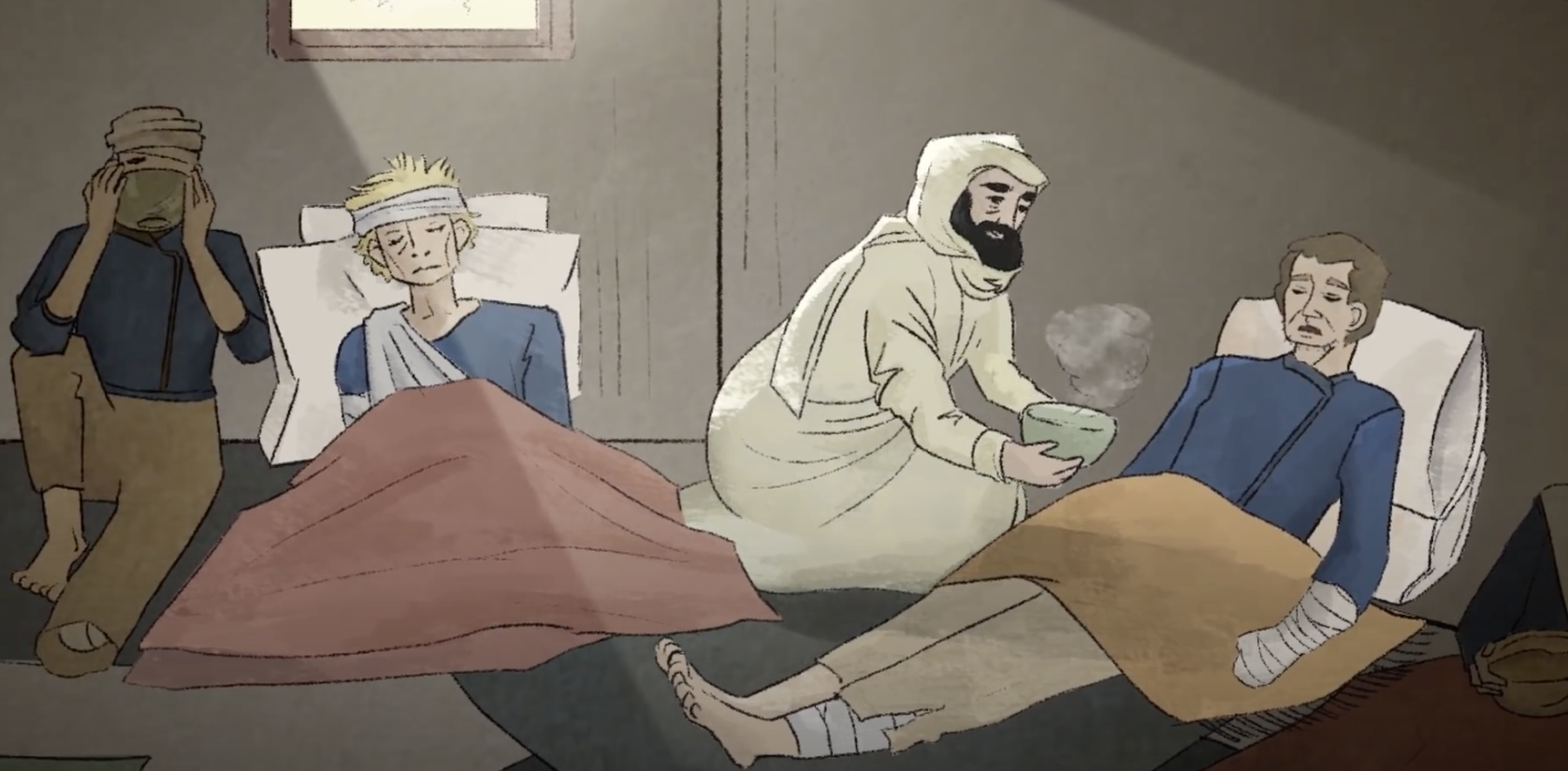 Bio 5
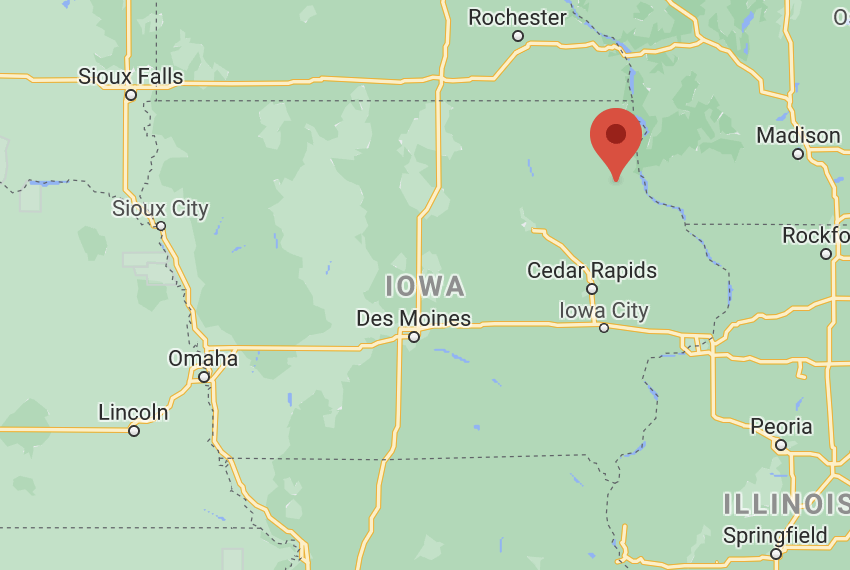 Elkader
Bio 6
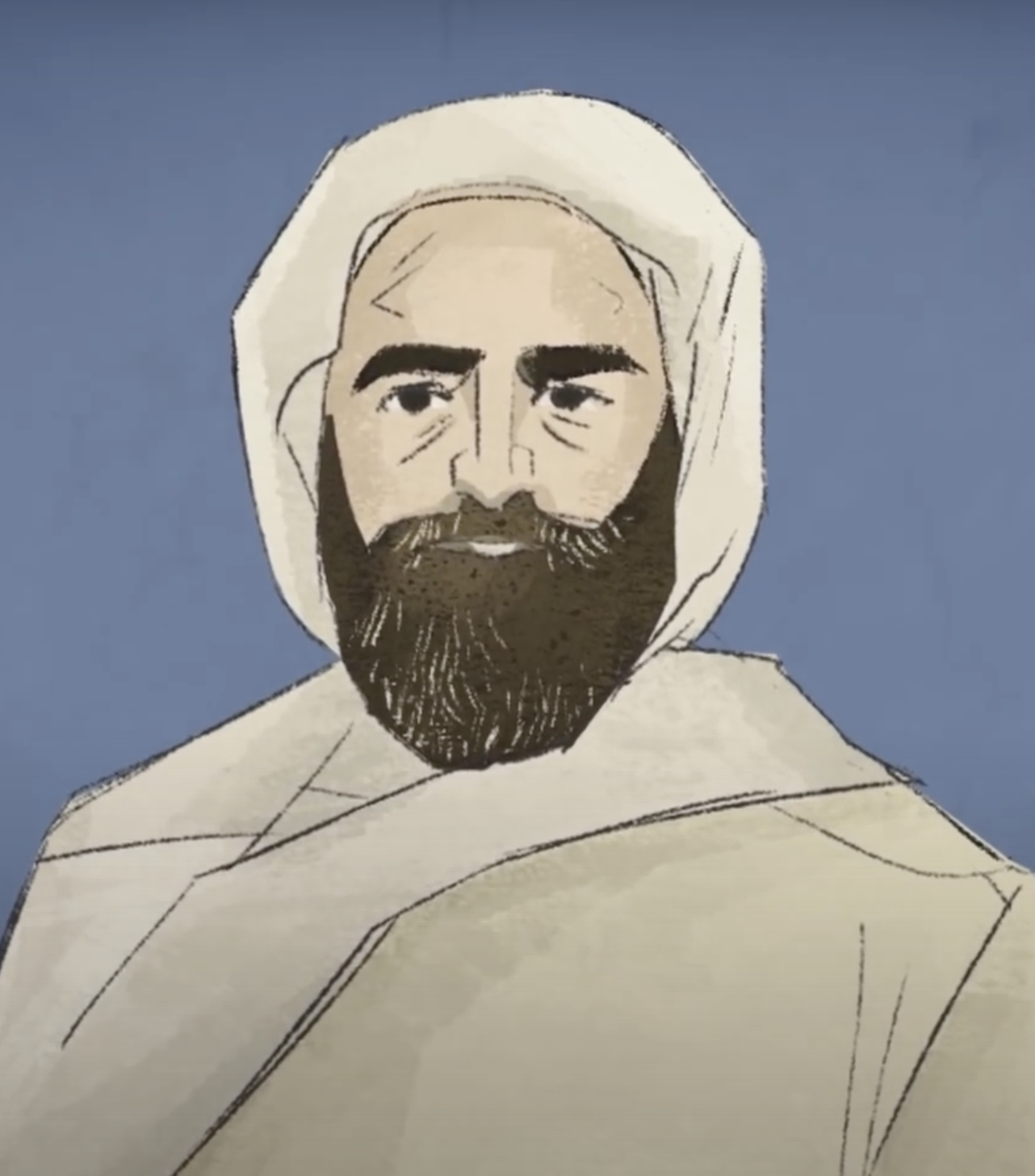 Bio 7
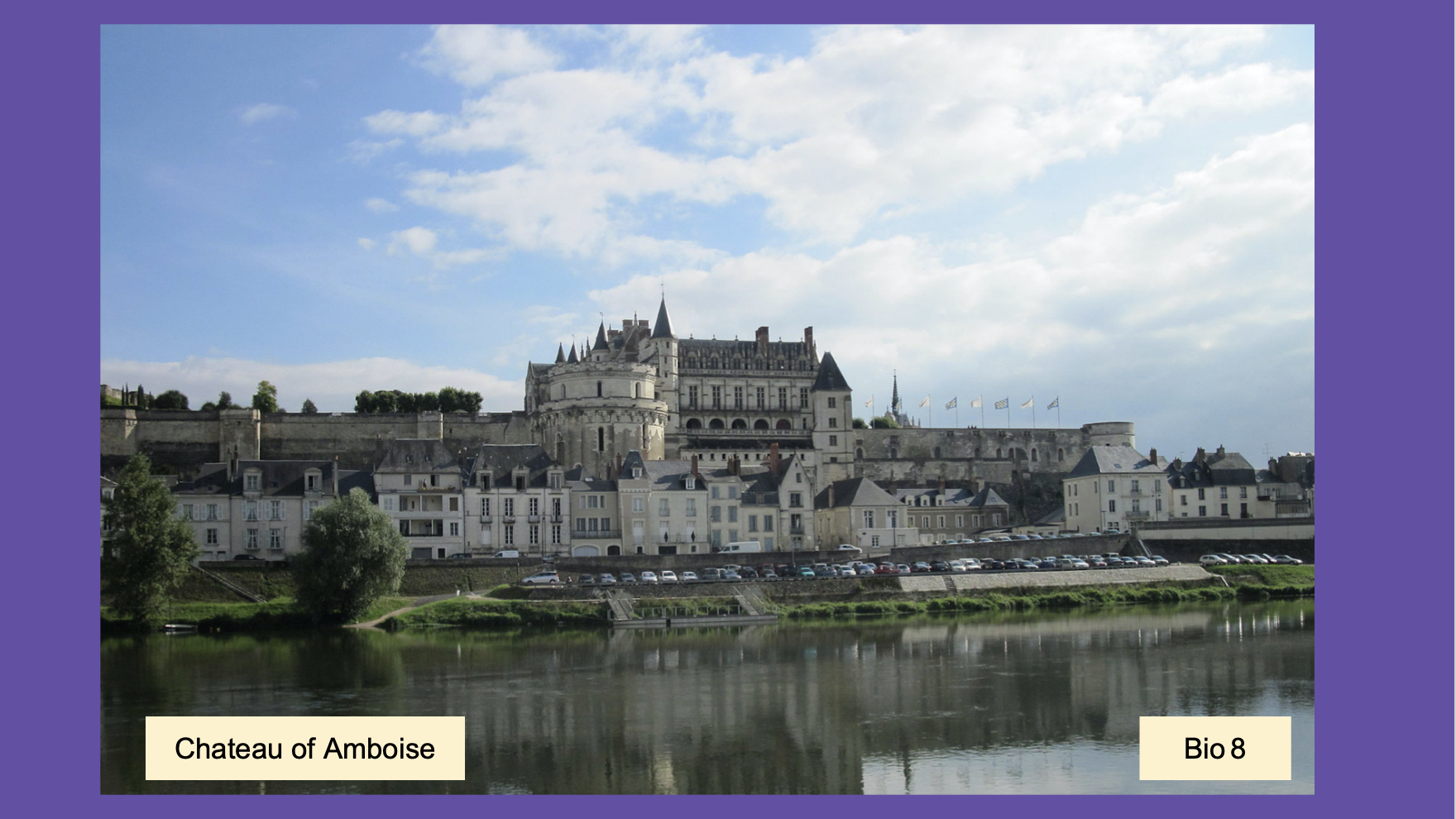 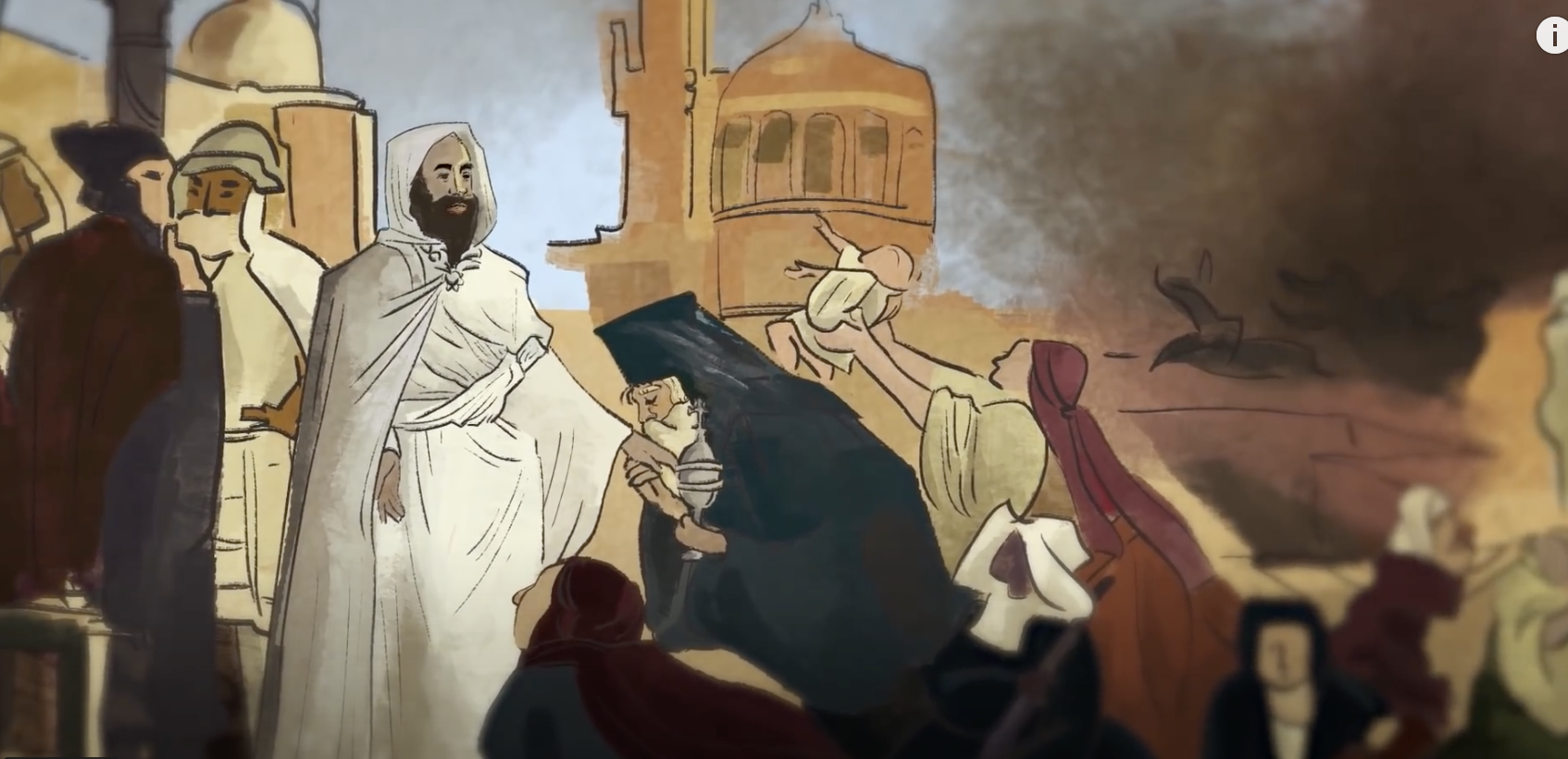 Bio 9
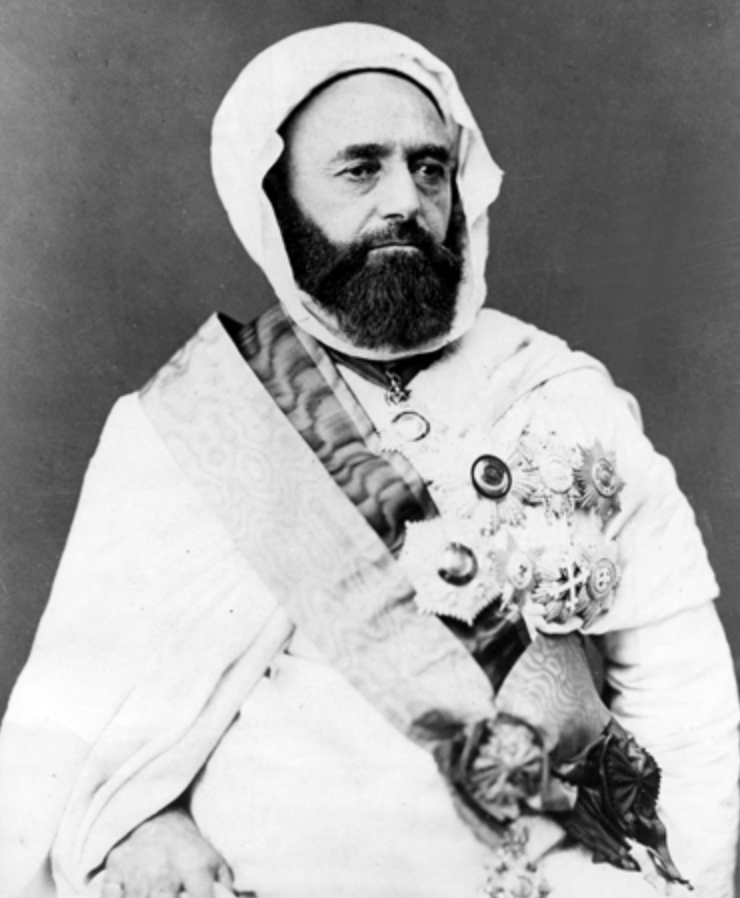 Bio 10
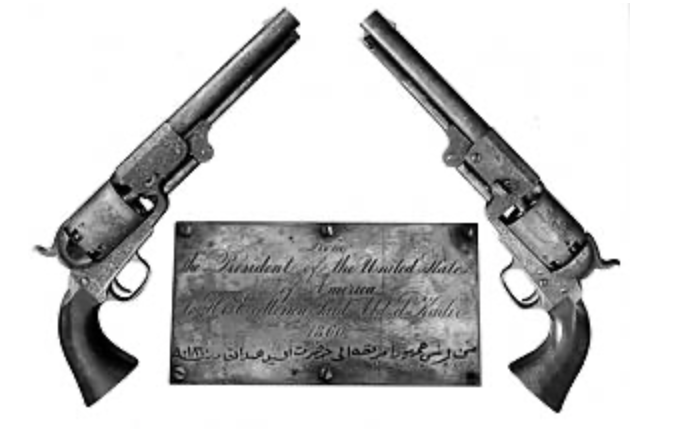 From the President of the United States of America
To His Excellency Said Abd el Kader
1860
Bio 11
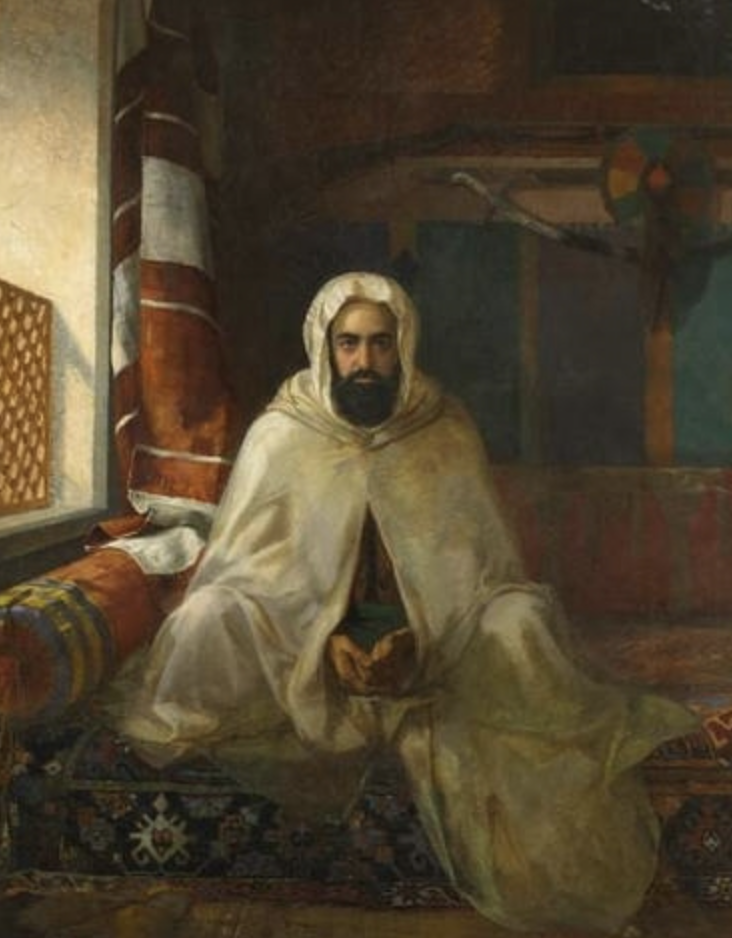 “The nobility of his character, no less than the brilliancy of his exploits in the field, long ago won for him the admiration of the world… Abd-El-Kader deserves to be ranked among the few great men of the century.”

New York Times, February 25, 1873
1808-1883
Bio 12
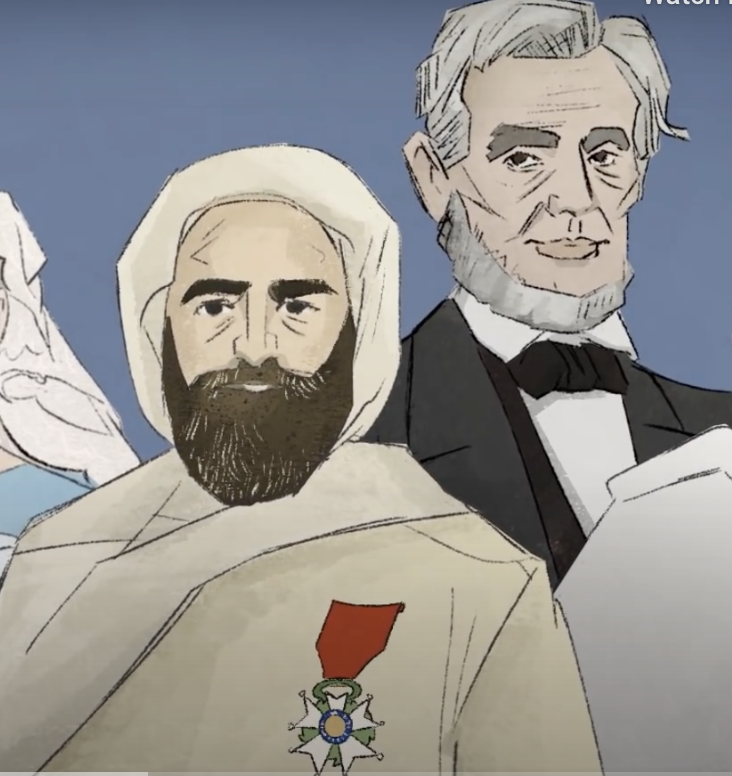 Stop & Reflect #2

What special qualities must Abd el-Kader have had to make him such a respected leader, even with no formal training in warfare?
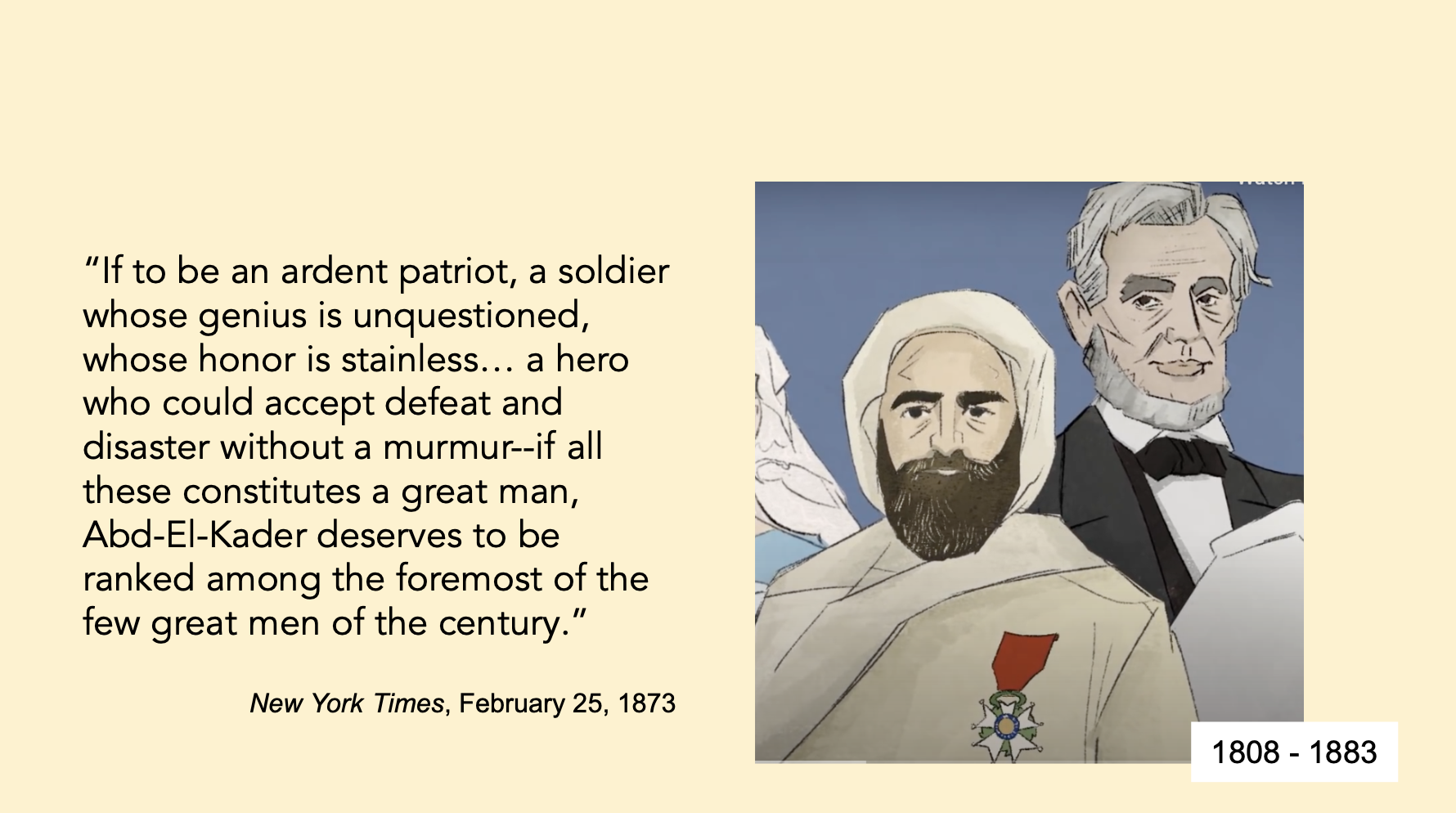